Личный кабинет
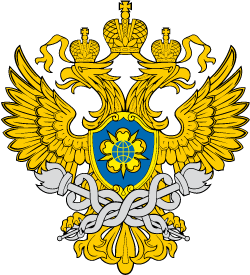 Регистрация
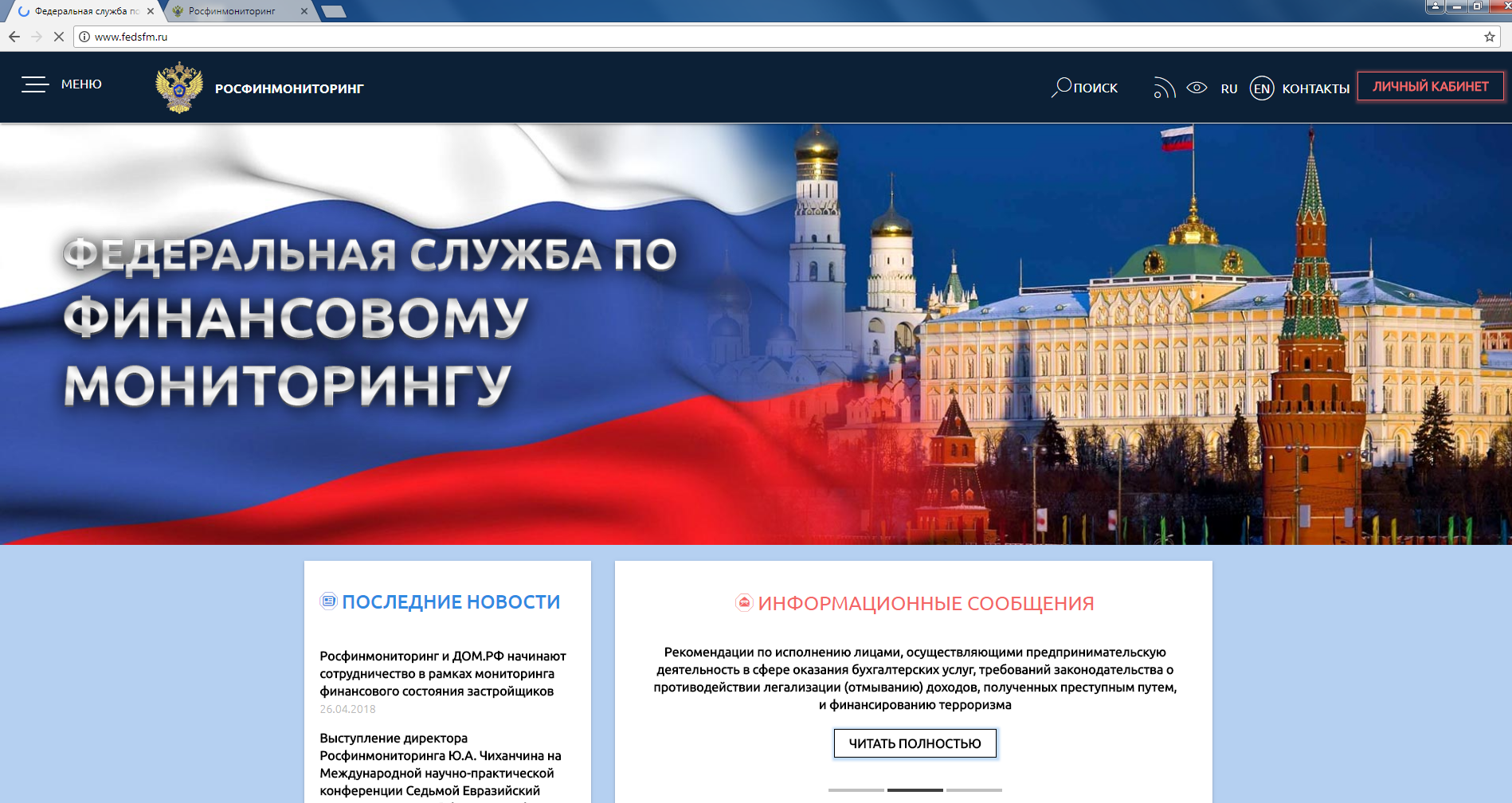 Для регистрации в Личном кабинете через сайт Росфинмониторинга кликнуть на эту кнопку.
2
Росфинмониторинг
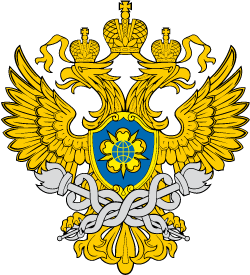 Выбрать вид регистрации
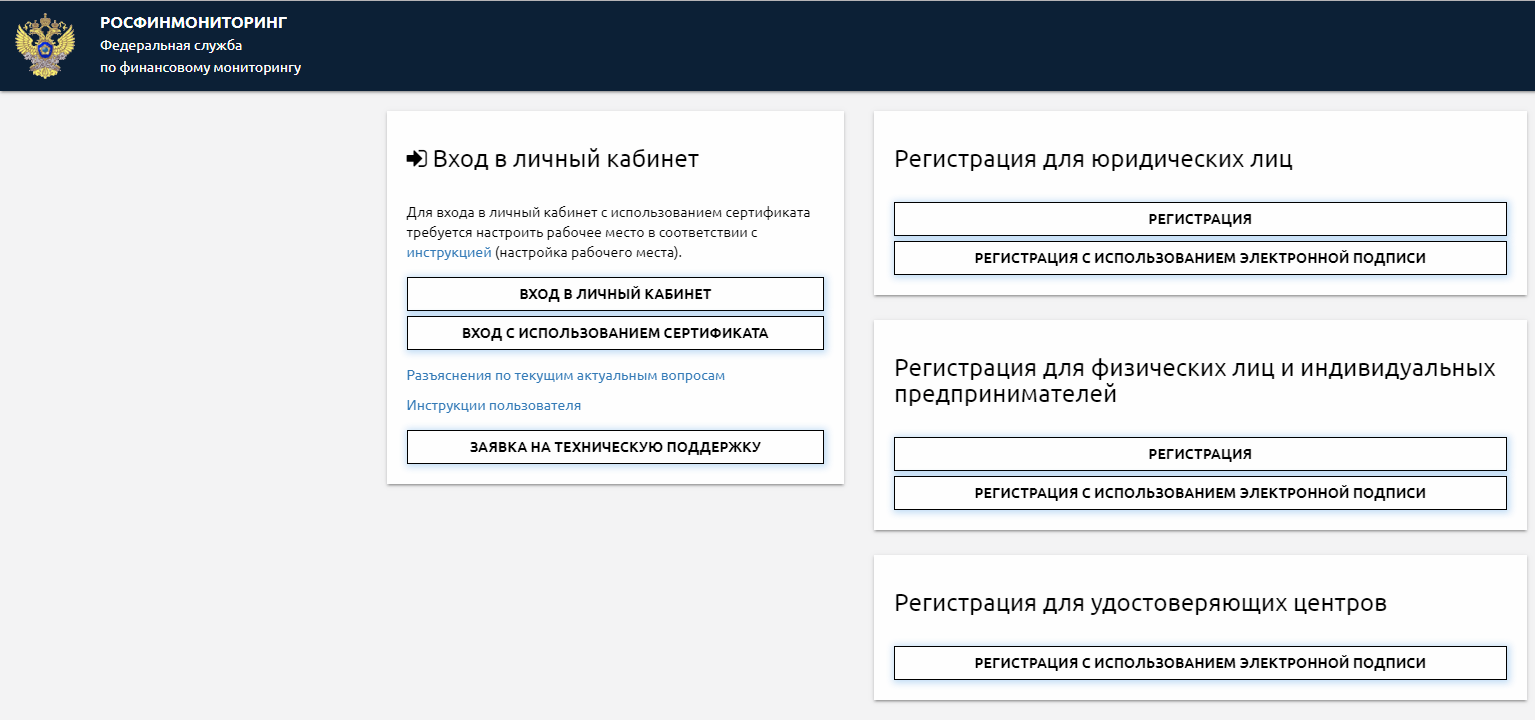 Для регистрации Личного кабинета необходимо заполнить заявку в электронном виде. Чтобы приступить к заполнению заявки необходимо выбрать подходящее Вам поле регистрации.
Электронную подпись можно получить в одном из удостоверяющих центров, информация о которых размещена на следующем сайте: http://e-trust.gosuslugi.ru
Подробные инструкции по регистрации, настройки интерфейса и использование функционала Личного кабинета указана здесь.
3
Росфинмониторинг
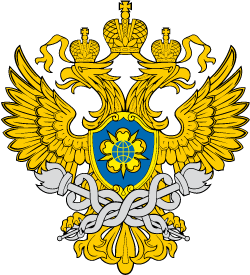 Заполнить заявку на регистрацию
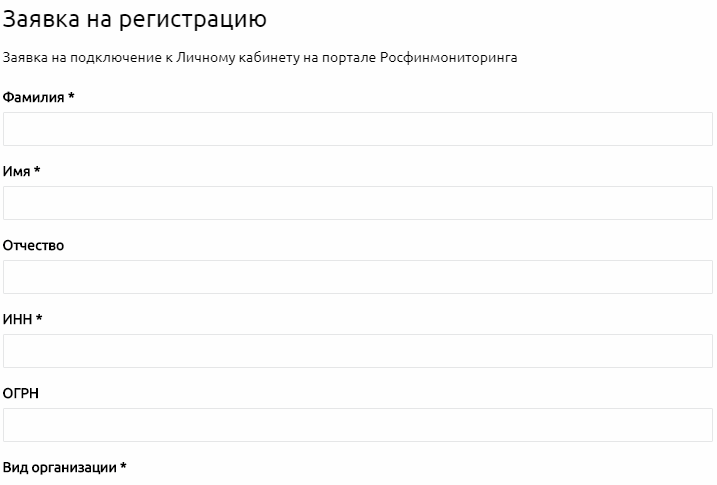 В окне заявки заполните все предлагаемые поля (поля со знаком «*» - обязательные для заполнения).
После заполнения всех полей необходимо подтвердить согласие с правилами использования Личного кабинета и нажать кнопку «Отправить».
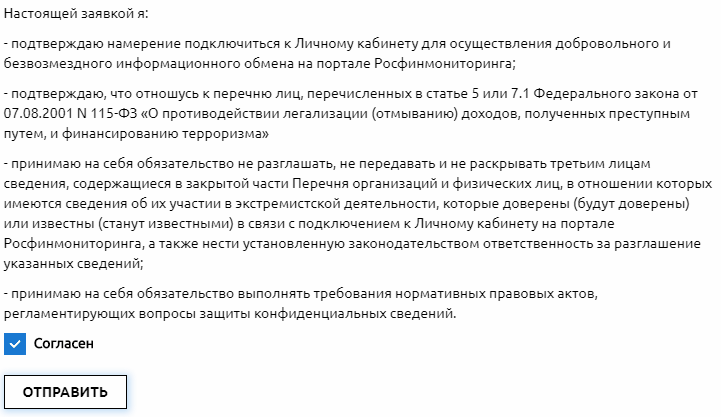 При регистрации Личного кабинета в разделе «Вид организации» выберите превалирующий (основной) вид деятельности.
4
Росфинмониторинг
Направить печатную форму заявки
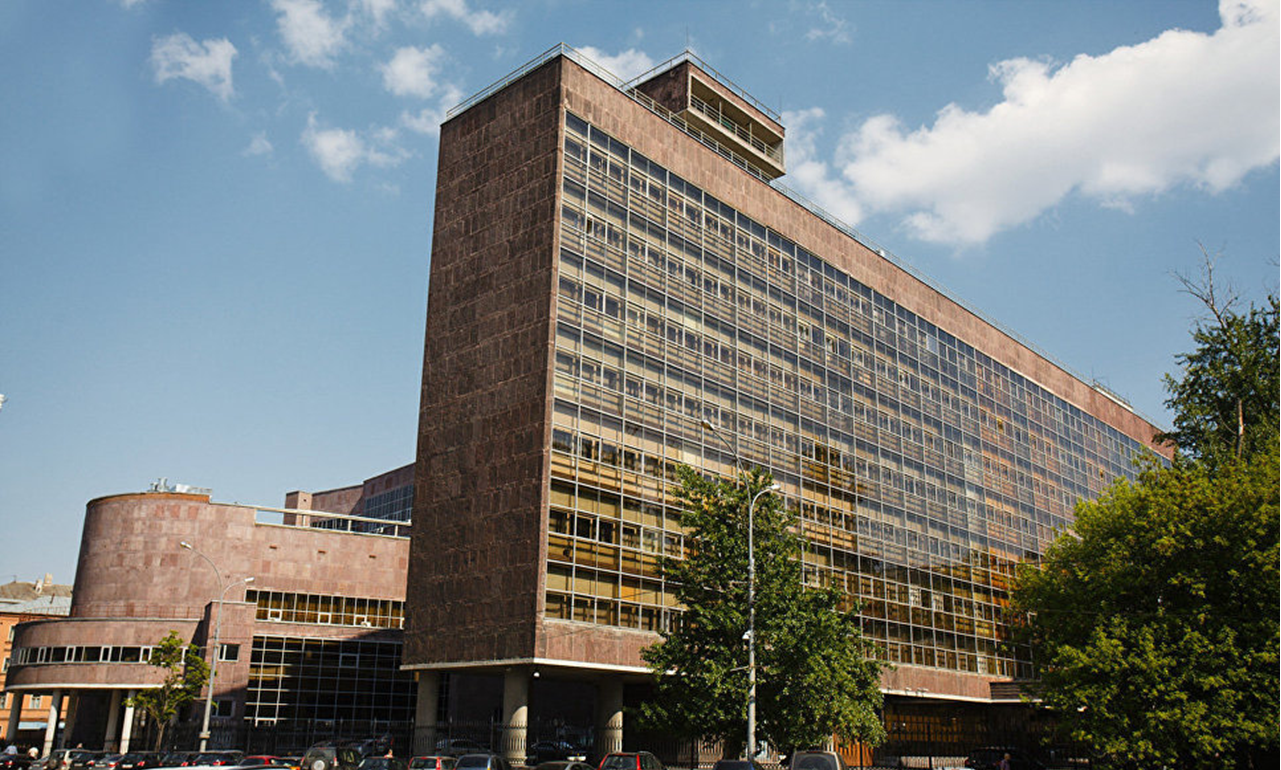 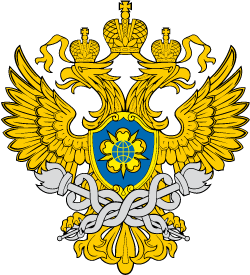 На указанный Вами адрес электронной почты будет выслано письмо, которое необходимо распечатать, подписать и направить по почте в Росфинмониторинг по адресу: 
	107450, г. Москва, ул. Мясницкая, д. 39, стр. 1. 
	После того, как письмо поступит в Росфинмониторинг, Ваш Личный кабинет будет подключен, логин и пароль для входа будут высланы на указанный Вами электронный адрес.
	В случае если Вы подавали заявку с помощью электронной подписи, то Ваш Личный кабинет будет автоматически подключен, без почтового письма, логин и пароль для входа будут высланы на указанный Вами электронный адрес.
5
Росфинмониторинг
РОСФИНМОНИТОРИНГ
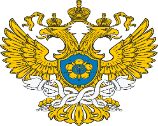 Федеральная служба 
по финансовому мониторингу
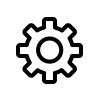 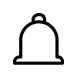 МЕНЮ
УЧЕТНЫЕ ДАННЫЕ
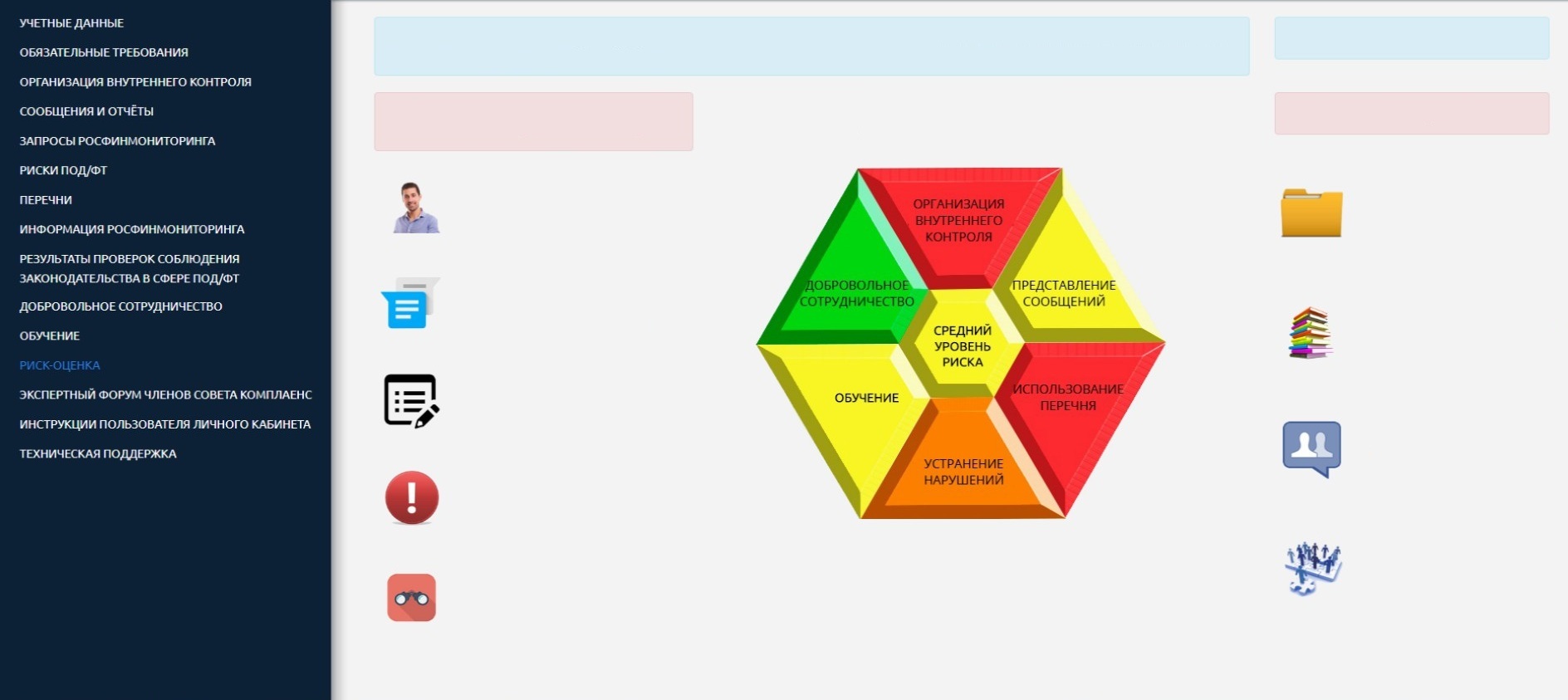 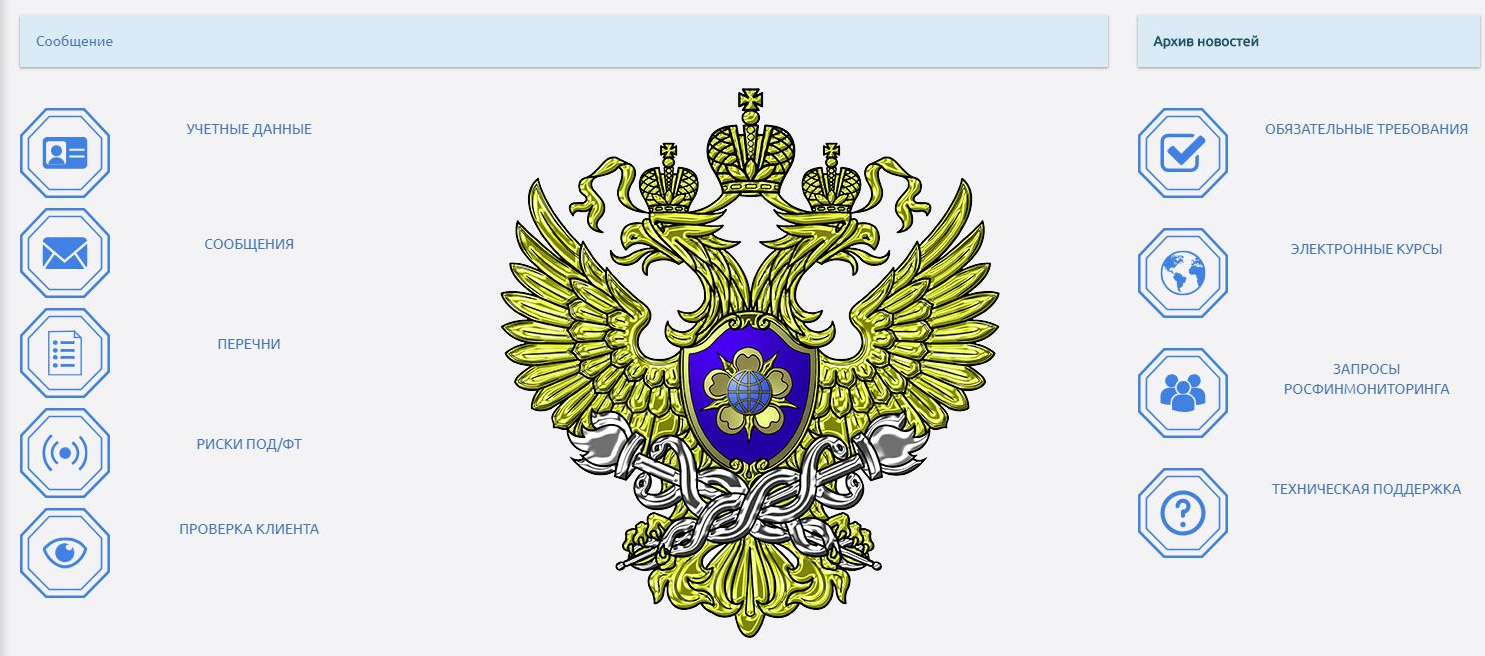 ОБЯЗАТЕЛЬНЫЕ ТРЕБОВАНИЯ
О выпуске очередной редакции Перечня организаций и физических лиц, в отношении которых имеются сведения 
об их причастности к экстремистской деятельности или терроризму от 29.09.2017
Архив новостей
ОРГАНИЗАЦИЯ ВНУТРЕННЕГО КОНТРОЛЯ
СООБЩЕНИЯ И ОТЧЕТЫ
Риск-оценка
Внимание! Вышла новая редакция Перечня лиц, причастных к терроризму
Штраф просрочен на 75 дней
ЗАПРОСЫ РОСФИНМОНИТОРИНГА
за период с 24.09.2017 по 01.10.2017
РИСКИ ПОД/ФТ
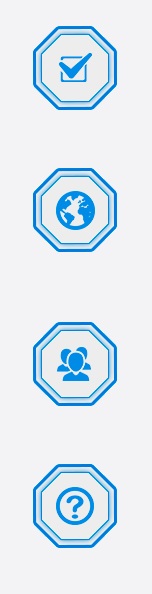 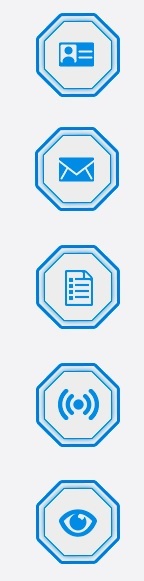 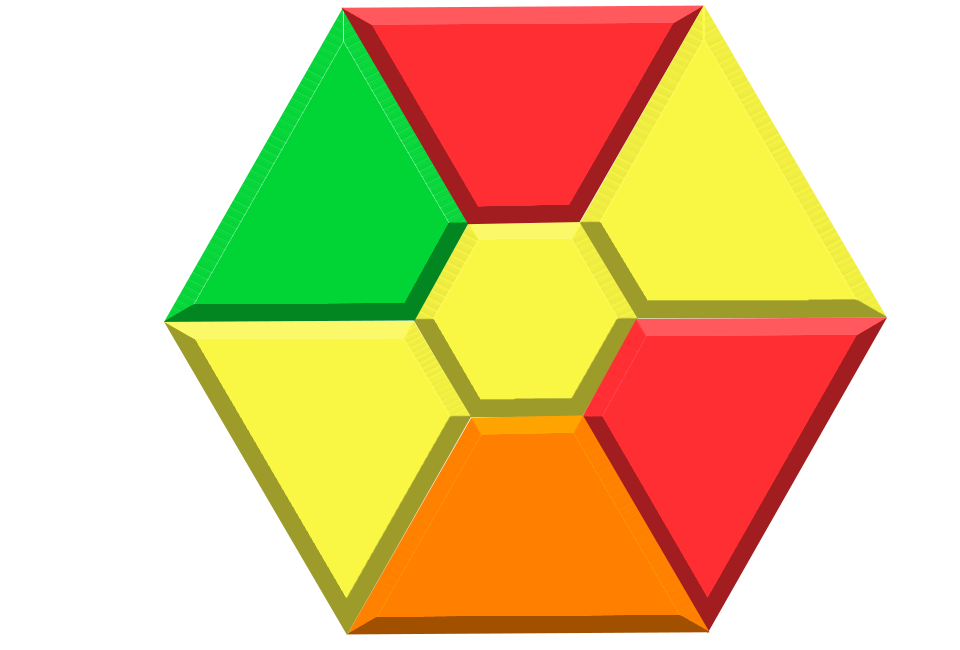 Обязательные требования
ПЕРЕЧНИ ЛИЦ, ПРИЧАСТНЫХ К ТЕРРОРИЗМУ
Учетные данные
ОРГАНИЗАЦИЯ ВНУТРЕННЕГО КОНТРОЛЯ
ИНФОРМАЦИЯ РОСФИНМОНИТОРИНГА
РЕЗУЛЬТАТЫ ПРОВЕРОК СОБЛЮДЕНИЯ ЗАКОНОДАТЕЛЬСТВА В СФЕРЕ ПОД/ФТ
сообщения
ДОБРОВОЛЬНОЕ СОТРУДНИЧЕСТВО
ДОБРОВОЛЬНОЕ СОТРУДНИЧЕСТВО
ПРЕДСТАВЛЕНИЕ СООБЩЕНИЙ
Электронные курсы
ОБУЧЕНИЕ
СРЕДНИЙ
УРОВЕНЬ
РИСКА
РИСК-ОЦЕНКА
Перечни лиц, 
причастных к терроризму
ЭКСПЕРТНЫЙ ФОРУМ ЧЛЕНОВ СОВЕТА КОМПЛАЕНС
Запросы росфинмониторинга
РАБОТА 
С ПЕРЕЧНЕМ
ИНСТРУКЦИИ ПОЛЬЗОВАТЕЛЯ ЛИЧНОГО КАБИНЕТА
ОБУЧЕНИЕ
ТЕХНИЧЕСКАЯ ПОДДЕРЖКА
Риски под/фт
Техническая поддержка
УСТРАНЕНИЕ НАРУШНИЙ
Проверка клиента
5
РОСФИНМОНИТОРИНГ
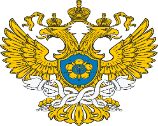 Федеральная служба 
по финансовому мониторингу
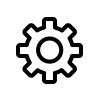 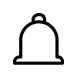 МЕНЮ
УЧЕТНЫЕ ДАННЫЕ
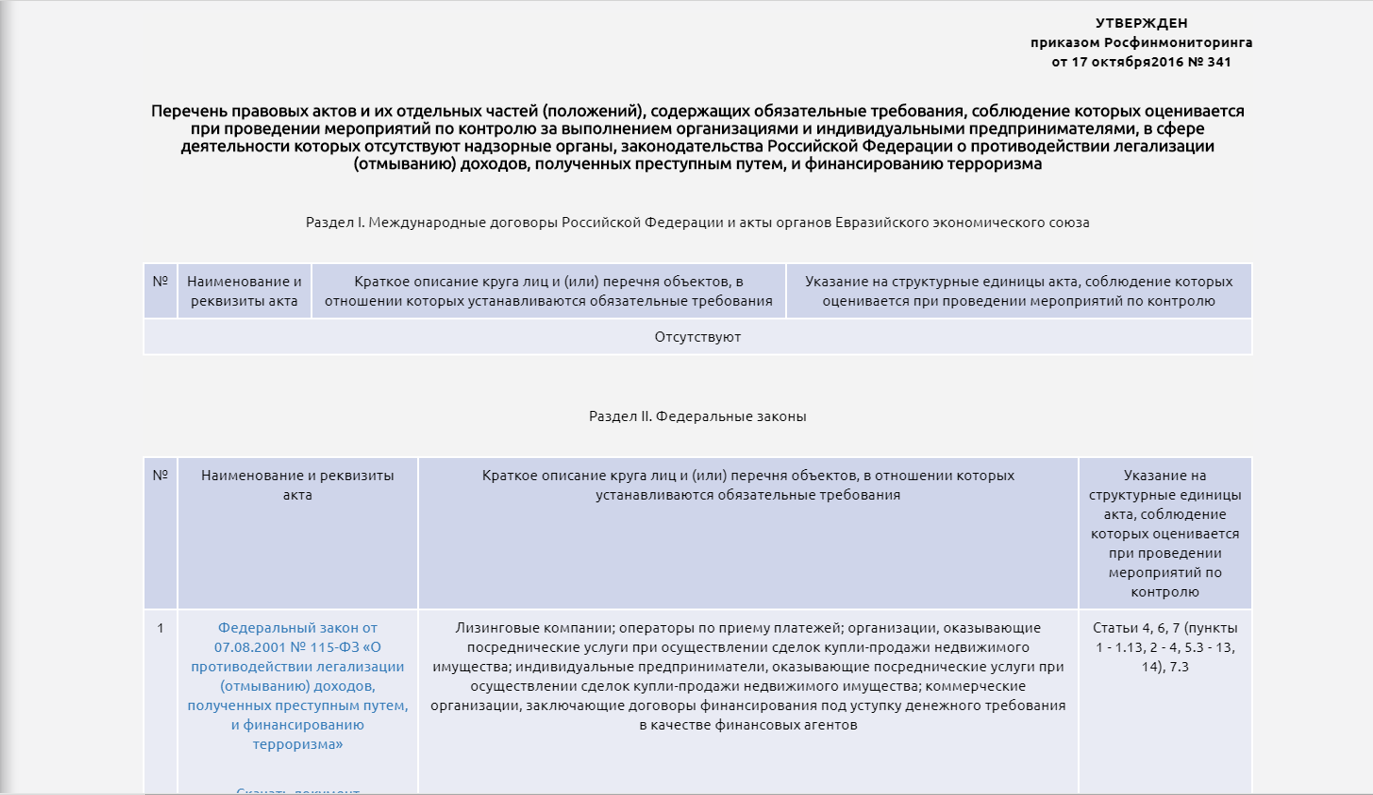 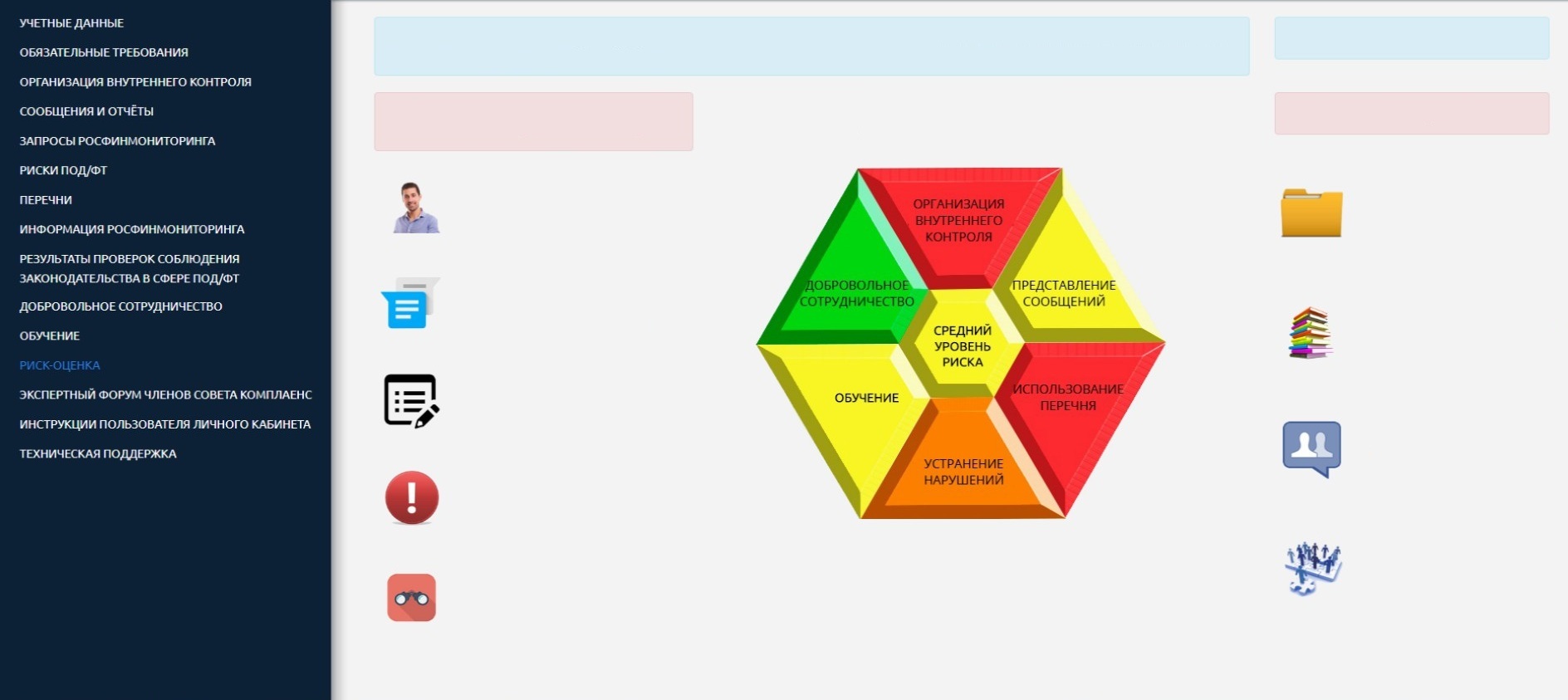 ОБЯЗАТЕЛЬНЫЕ ТРЕБОВАНИЯ
О выпуске очередной редакции Перечня организаций и физических лиц, в отношении которых имеются сведения 
об их причастности к экстремистской деятельности или терроризму от 29.09.2017
Архив новостей
ОРГАНИЗАЦИЯ ВНУТРЕННЕГО КОНТРОЛЯ
СООБЩЕНИЯ И ОТЧЕТЫ
Риск-оценка
Внимание! Вышла новая редакция Перечня лиц, причастных к терроризму
Штраф просрочен на 75 дней
ЗАПРОСЫ РОСФИНМОНИТОРИНГА
за период с 24.09.2017 по 01.10.2017
РИСКИ ПОД/ФТ
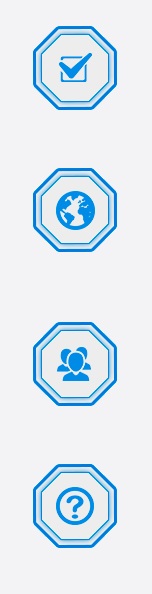 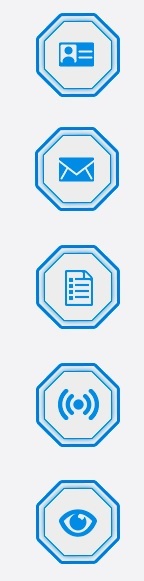 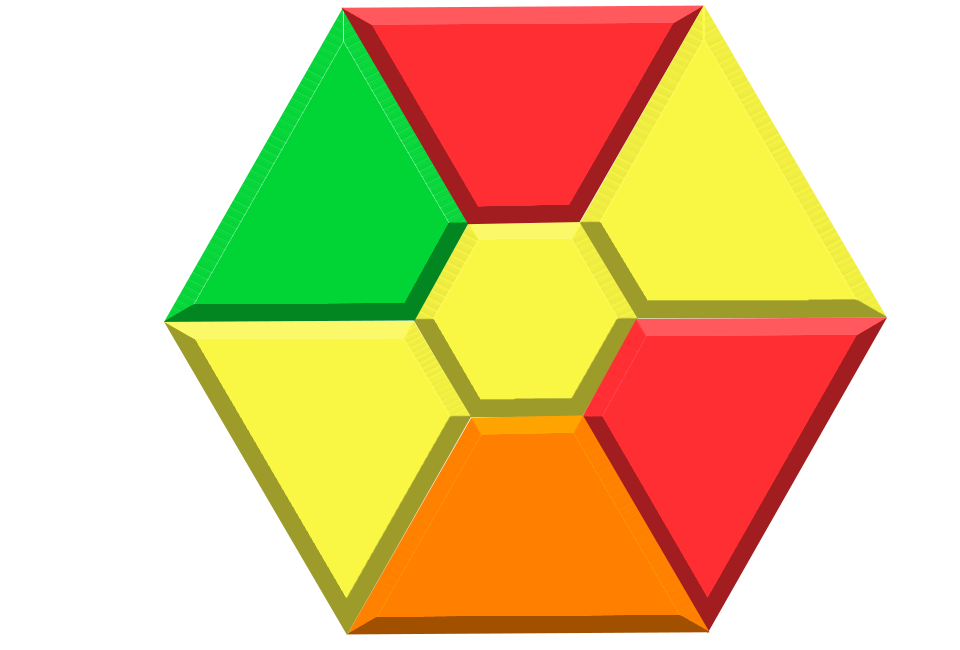 Обязательные требования
ПЕРЕЧНИ ЛИЦ, ПРИЧАСТНЫХ К ТЕРРОРИЗМУ
Учетные данные
ОРГАНИЗАЦИЯ ВНУТРЕННЕГО КОНТРОЛЯ
ИНФОРМАЦИЯ РОСФИНМОНИТОРИНГА
РЕЗУЛЬТАТЫ ПРОВЕРОК СОБЛЮДЕНИЯ ЗАКОНОДАТЕЛЬСТВА В СФЕРЕ ПОД/ФТ
сообщения
ДОБРОВОЛЬНОЕ СОТРУДНИЧЕСТВО
ДОБРОВОЛЬНОЕ СОТРУДНИЧЕСТВО
ПРЕДСТАВЛЕНИЕ СООБЩЕНИЙ
Электронные курсы
ОБУЧЕНИЕ
СРЕДНИЙ
УРОВЕНЬ
РИСКА
РИСК-ОЦЕНКА
Перечни лиц, 
причастных к терроризму
ЭКСПЕРТНЫЙ ФОРУМ ЧЛЕНОВ СОВЕТА КОМПЛАЕНС
Запросы росфинмониторинга
РАБОТА 
С ПЕРЕЧНЕМ
ИНСТРУКЦИИ ПОЛЬЗОВАТЕЛЯ ЛИЧНОГО КАБИНЕТА
ОБУЧЕНИЕ
ТЕХНИЧЕСКАЯ ПОДДЕРЖКА
Риски под/фт
Техническая поддержка
УСТРАНЕНИЕ НАРУШНИЙ
Проверка клиента
5
РОСФИНМОНИТОРИНГ
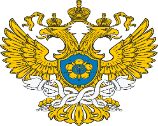 Федеральная служба 
по финансовому мониторингу
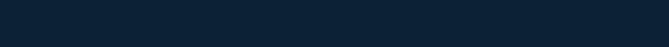 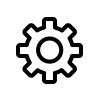 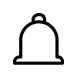 МЕНЮ
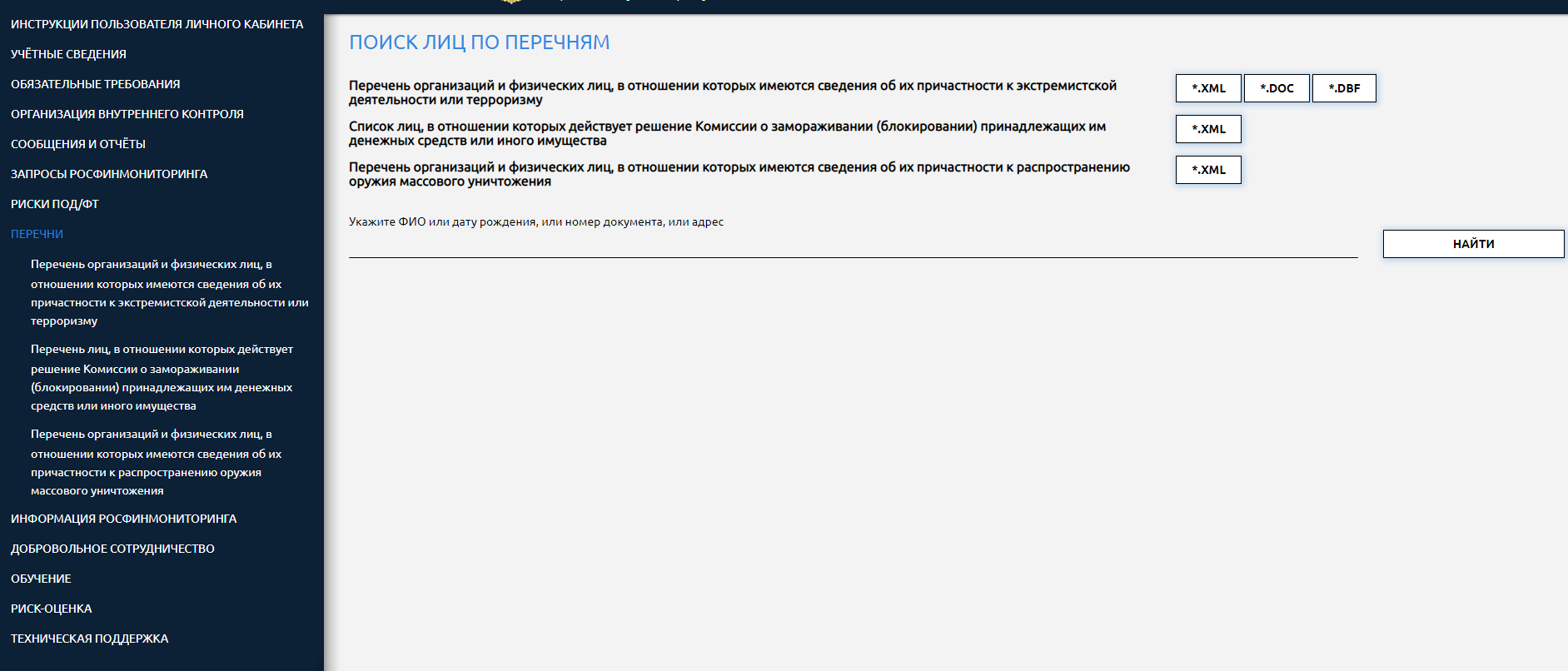 УЧЕТНЫЕ ДАННЫЕ
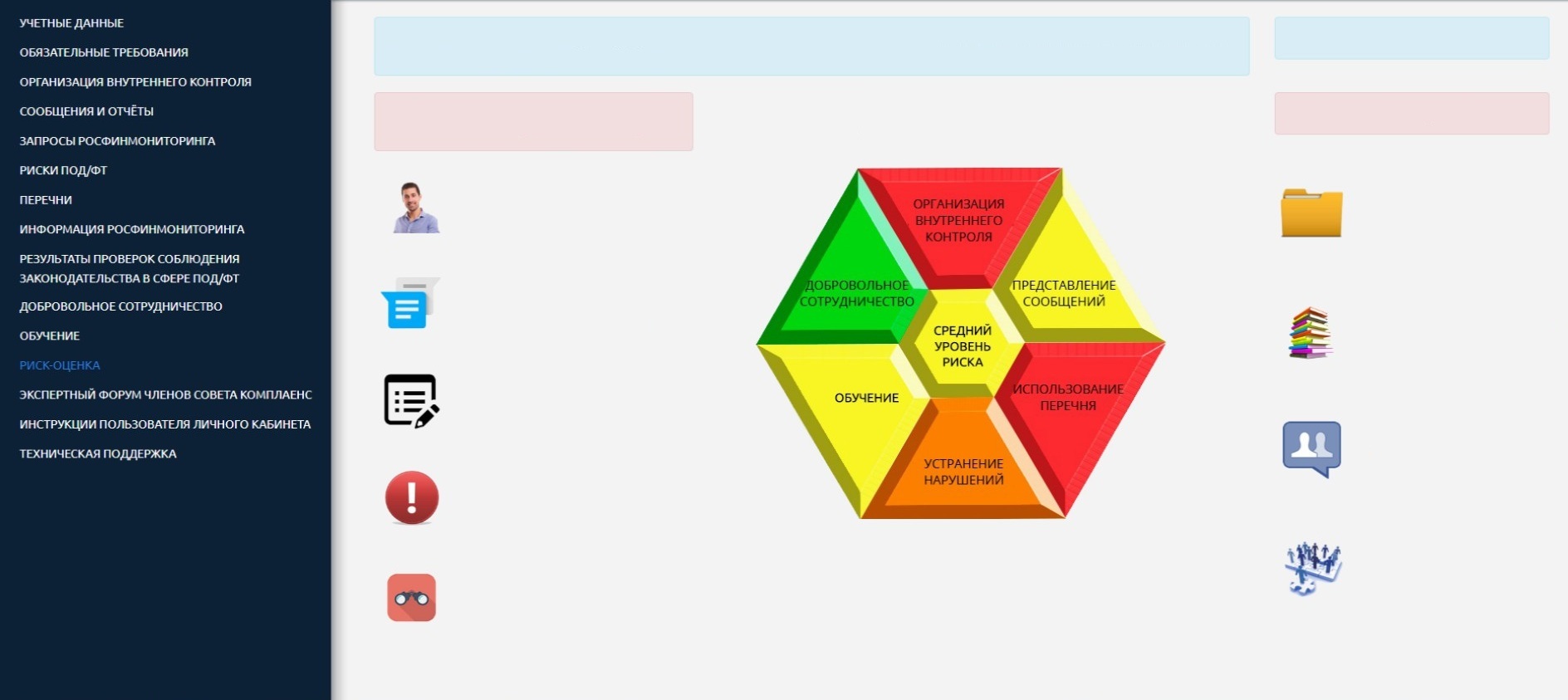 ОБЯЗАТЕЛЬНЫЕ ТРЕБОВАНИЯ
О выпуске очередной редакции Перечня организаций и физических лиц, в отношении которых имеются сведения 
об их причастности к экстремистской деятельности или терроризму от 29.09.2017
Архив новостей
ОРГАНИЗАЦИЯ ВНУТРЕННЕГО КОНТРОЛЯ
СООБЩЕНИЯ И ОТЧЕТЫ
Риск-оценка
Внимание! Вышла новая редакция Перечня лиц, причастных к терроризму
Штраф просрочен на 75 дней
ЗАПРОСЫ РОСФИНМОНИТОРИНГА
за период с 24.09.2017 по 01.10.2017
РИСКИ ПОД/ФТ
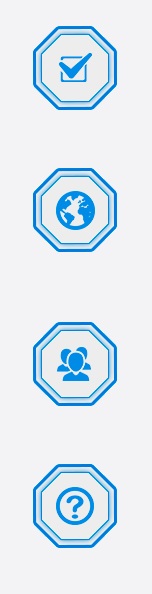 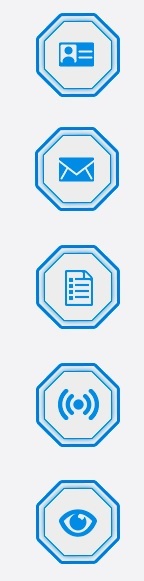 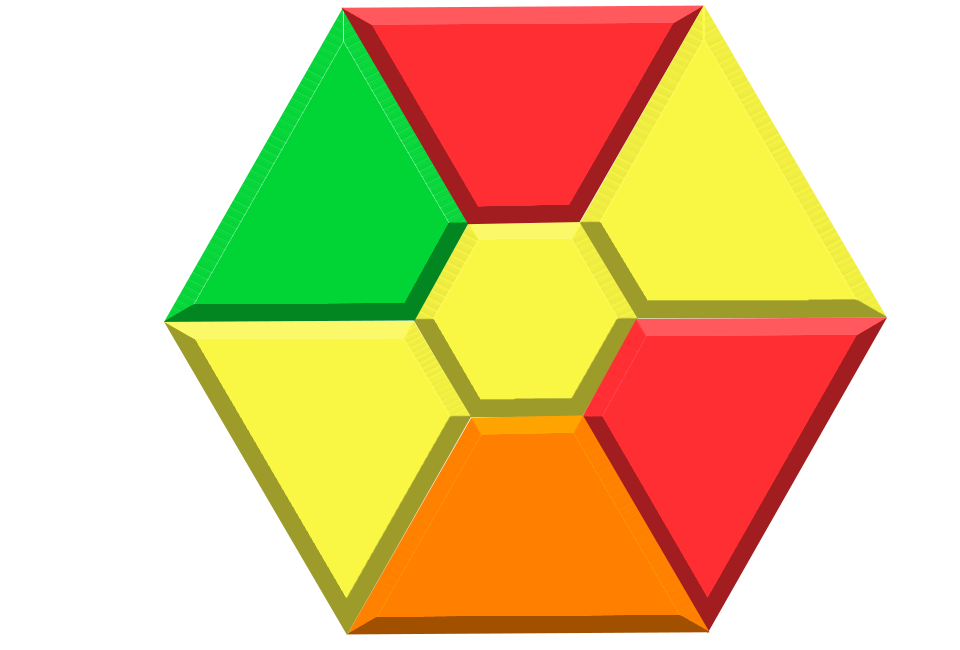 Обязательные требования
ПЕРЕЧНИ ЛИЦ, ПРИЧАСТНЫХ К ТЕРРОРИЗМУ
Учетные данные
ОРГАНИЗАЦИЯ ВНУТРЕННЕГО КОНТРОЛЯ
ИНФОРМАЦИЯ РОСФИНМОНИТОРИНГА
РЕЗУЛЬТАТЫ ПРОВЕРОК СОБЛЮДЕНИЯ ЗАКОНОДАТЕЛЬСТВА В СФЕРЕ ПОД/ФТ
сообщения
ДОБРОВОЛЬНОЕ СОТРУДНИЧЕСТВО
ДОБРОВОЛЬНОЕ СОТРУДНИЧЕСТВО
ПРЕДСТАВЛЕНИЕ СООБЩЕНИЙ
Электронные курсы
ОБУЧЕНИЕ
СРЕДНИЙ
УРОВЕНЬ
РИСКА
РИСК-ОЦЕНКА
Перечни лиц, 
причастных к терроризму
ЭКСПЕРТНЫЙ ФОРУМ ЧЛЕНОВ СОВЕТА КОМПЛАЕНС
Запросы росфинмониторинга
РАБОТА 
С ПЕРЕЧНЕМ
ИНСТРУКЦИИ ПОЛЬЗОВАТЕЛЯ ЛИЧНОГО КАБИНЕТА
ОБУЧЕНИЕ
ТЕХНИЧЕСКАЯ ПОДДЕРЖКА
Риски под/фт
Техническая поддержка
УСТРАНЕНИЕ НАРУШНИЙ
Проверка клиента
5
РОСФИНМОНИТОРИНГ
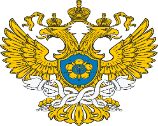 Федеральная служба 
по финансовому мониторингу
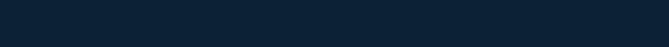 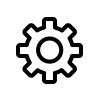 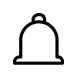 МЕНЮ
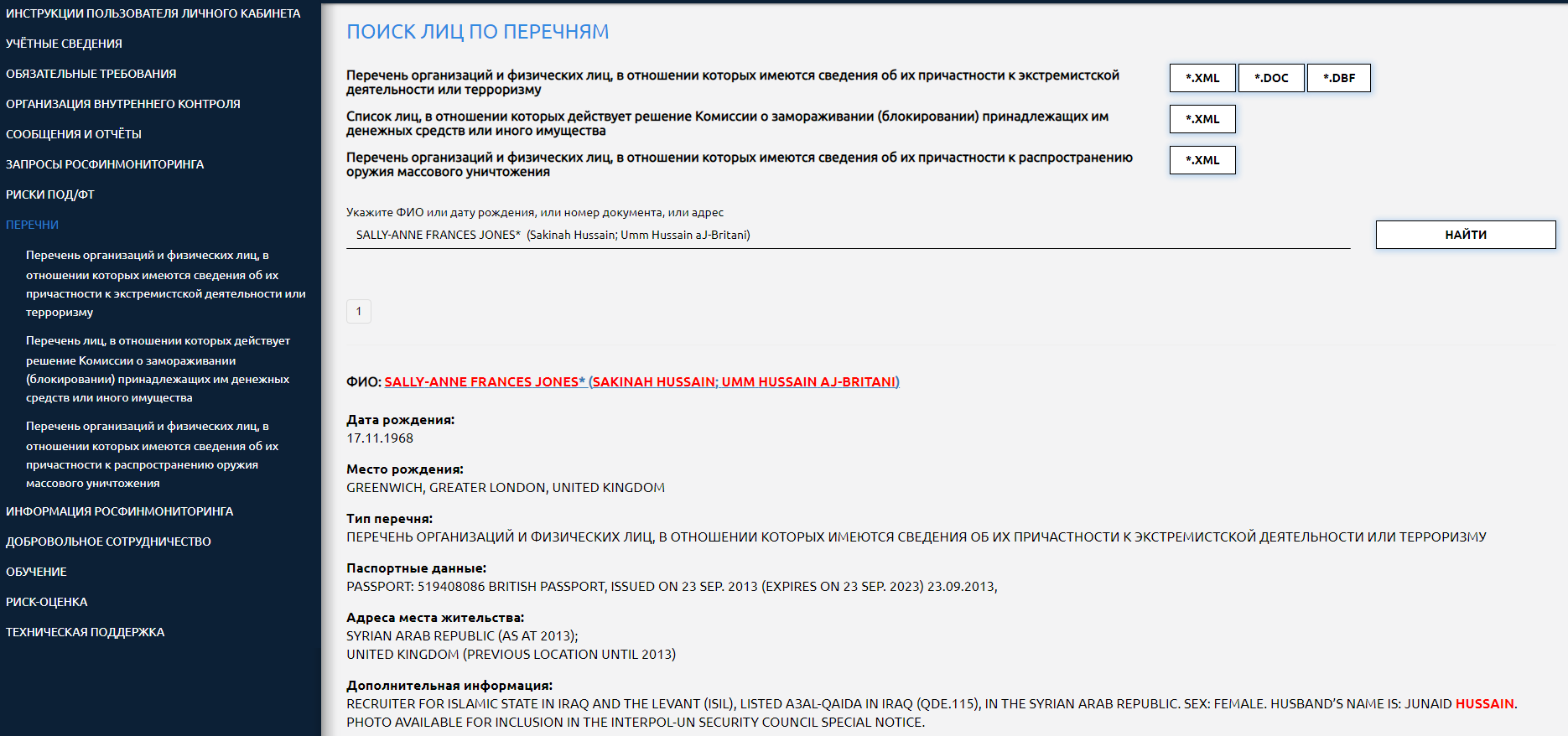 УЧЕТНЫЕ ДАННЫЕ
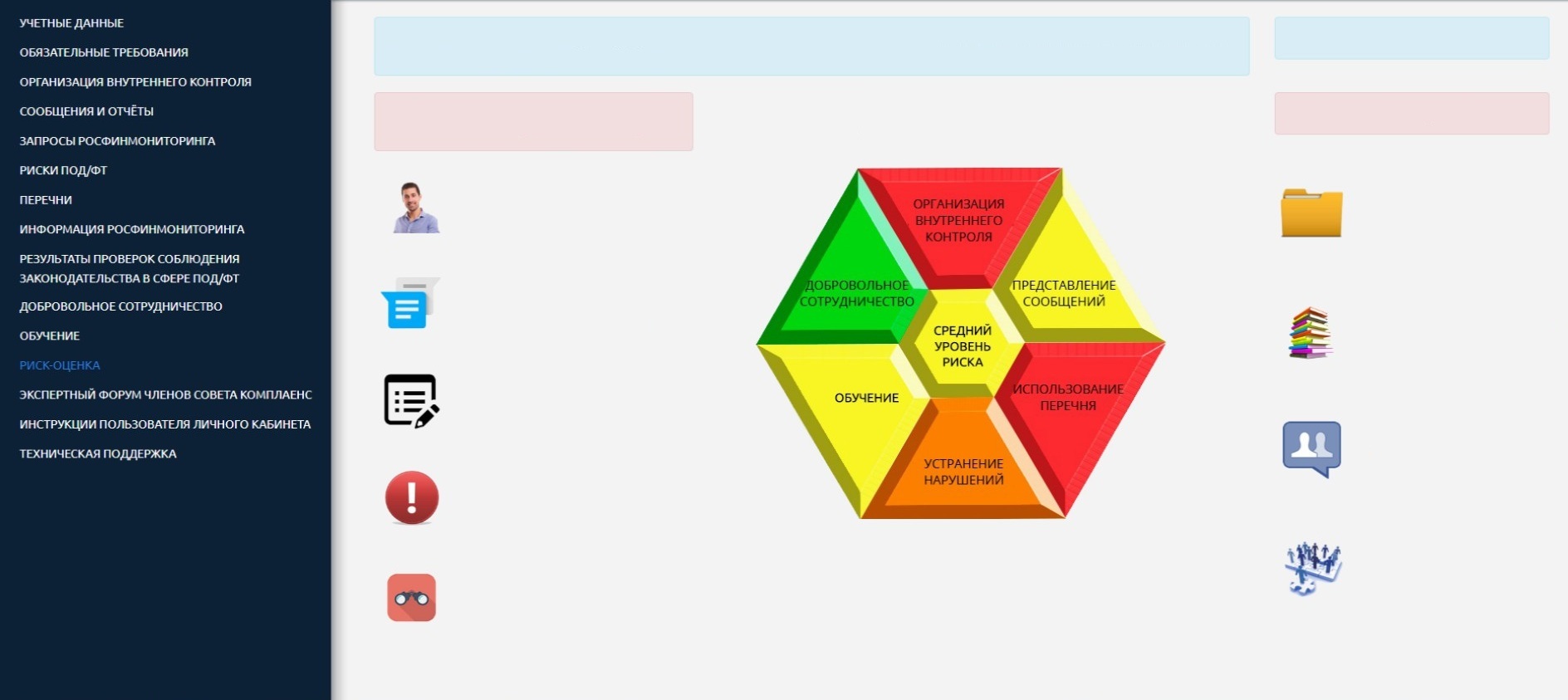 ОБЯЗАТЕЛЬНЫЕ ТРЕБОВАНИЯ
О выпуске очередной редакции Перечня организаций и физических лиц, в отношении которых имеются сведения 
об их причастности к экстремистской деятельности или терроризму от 29.09.2017
Архив новостей
ОРГАНИЗАЦИЯ ВНУТРЕННЕГО КОНТРОЛЯ
СООБЩЕНИЯ И ОТЧЕТЫ
Риск-оценка
Внимание! Вышла новая редакция Перечня лиц, причастных к терроризму
Штраф просрочен на 75 дней
ЗАПРОСЫ РОСФИНМОНИТОРИНГА
за период с 24.09.2017 по 01.10.2017
РИСКИ ПОД/ФТ
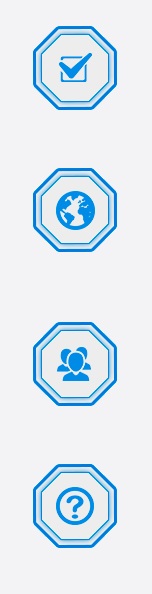 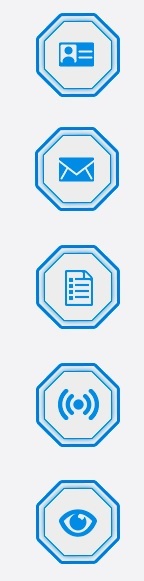 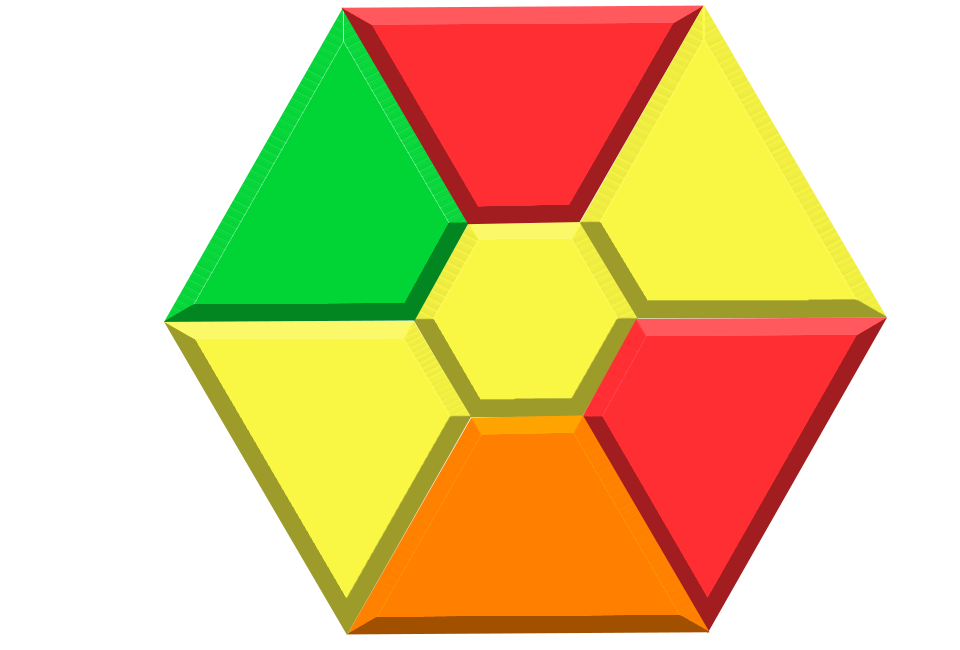 Обязательные требования
ПЕРЕЧНИ ЛИЦ, ПРИЧАСТНЫХ К ТЕРРОРИЗМУ
Учетные данные
ОРГАНИЗАЦИЯ ВНУТРЕННЕГО КОНТРОЛЯ
ИНФОРМАЦИЯ РОСФИНМОНИТОРИНГА
РЕЗУЛЬТАТЫ ПРОВЕРОК СОБЛЮДЕНИЯ ЗАКОНОДАТЕЛЬСТВА В СФЕРЕ ПОД/ФТ
сообщения
ДОБРОВОЛЬНОЕ СОТРУДНИЧЕСТВО
ДОБРОВОЛЬНОЕ СОТРУДНИЧЕСТВО
ПРЕДСТАВЛЕНИЕ СООБЩЕНИЙ
Электронные курсы
ОБУЧЕНИЕ
СРЕДНИЙ
УРОВЕНЬ
РИСКА
РИСК-ОЦЕНКА
Перечни лиц, 
причастных к терроризму
ЭКСПЕРТНЫЙ ФОРУМ ЧЛЕНОВ СОВЕТА КОМПЛАЕНС
Запросы росфинмониторинга
РАБОТА 
С ПЕРЕЧНЕМ
ИНСТРУКЦИИ ПОЛЬЗОВАТЕЛЯ ЛИЧНОГО КАБИНЕТА
ОБУЧЕНИЕ
ТЕХНИЧЕСКАЯ ПОДДЕРЖКА
Риски под/фт
Техническая поддержка
УСТРАНЕНИЕ НАРУШНИЙ
Проверка клиента
5
РОСФИНМОНИТОРИНГ
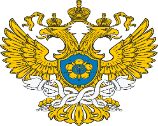 Федеральная служба 
по финансовому мониторингу
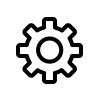 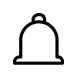 МЕНЮ
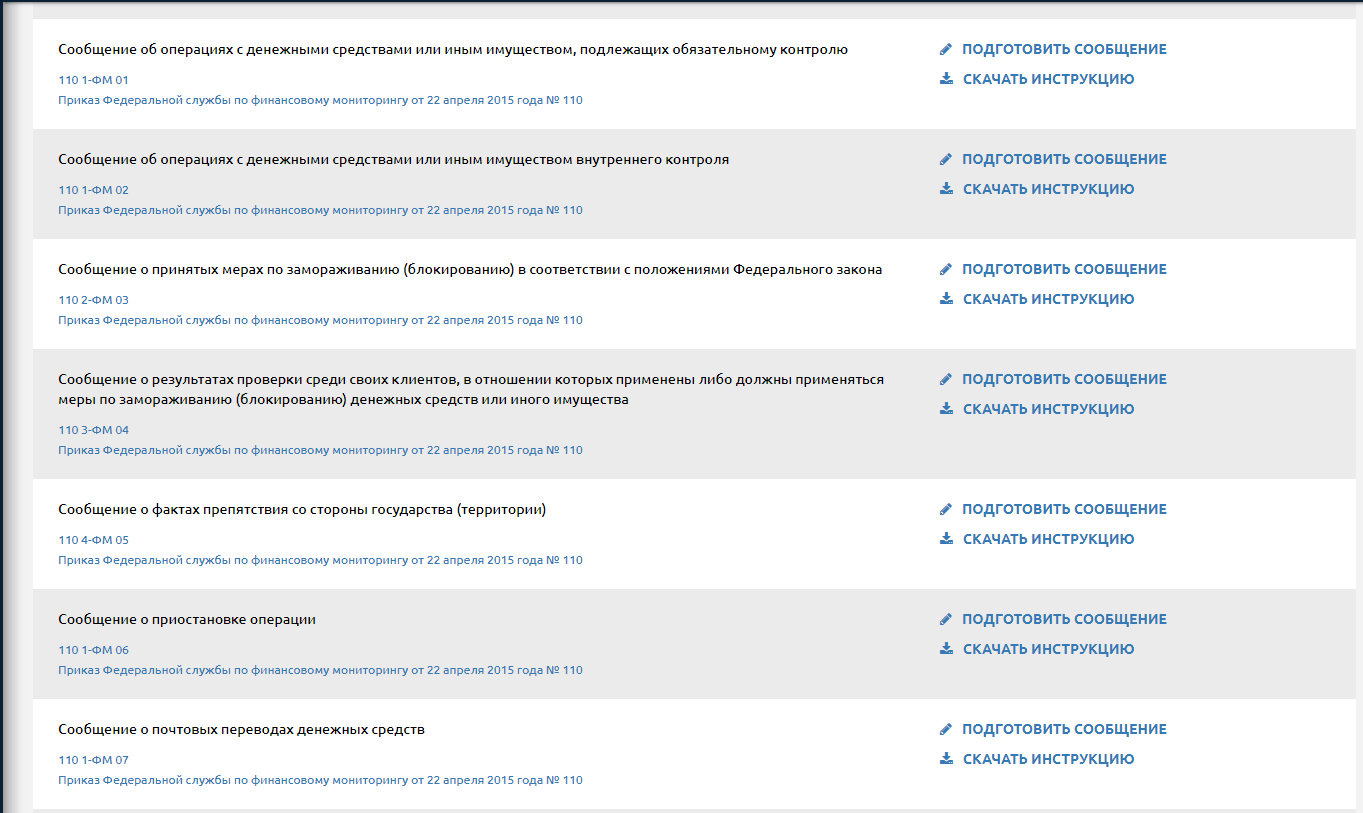 УЧЕТНЫЕ ДАННЫЕ
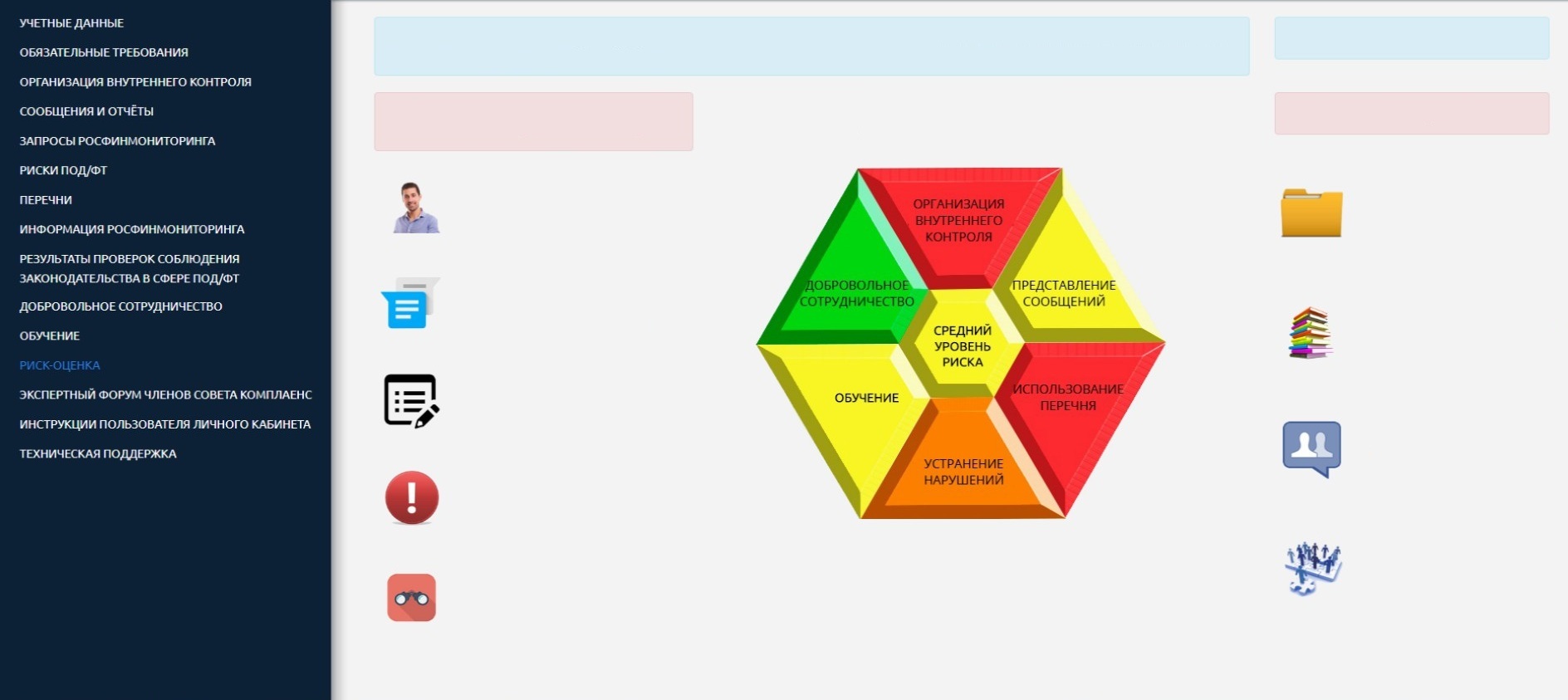 ОБЯЗАТЕЛЬНЫЕ ТРЕБОВАНИЯ
О выпуске очередной редакции Перечня организаций и физических лиц, в отношении которых имеются сведения 
об их причастности к экстремистской деятельности или терроризму от 29.09.2017
Архив новостей
ОРГАНИЗАЦИЯ ВНУТРЕННЕГО КОНТРОЛЯ
СООБЩЕНИЯ И ОТЧЕТЫ
Риск-оценка
Внимание! Вышла новая редакция Перечня лиц, причастных к терроризму
Штраф просрочен на 75 дней
ЗАПРОСЫ РОСФИНМОНИТОРИНГА
за период с 24.09.2017 по 01.10.2017
РИСКИ ПОД/ФТ
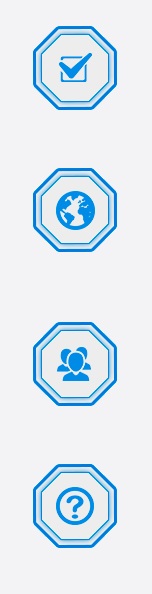 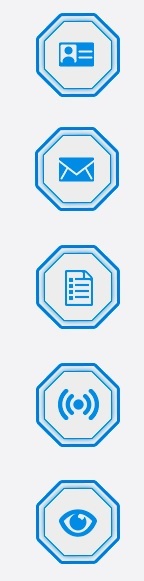 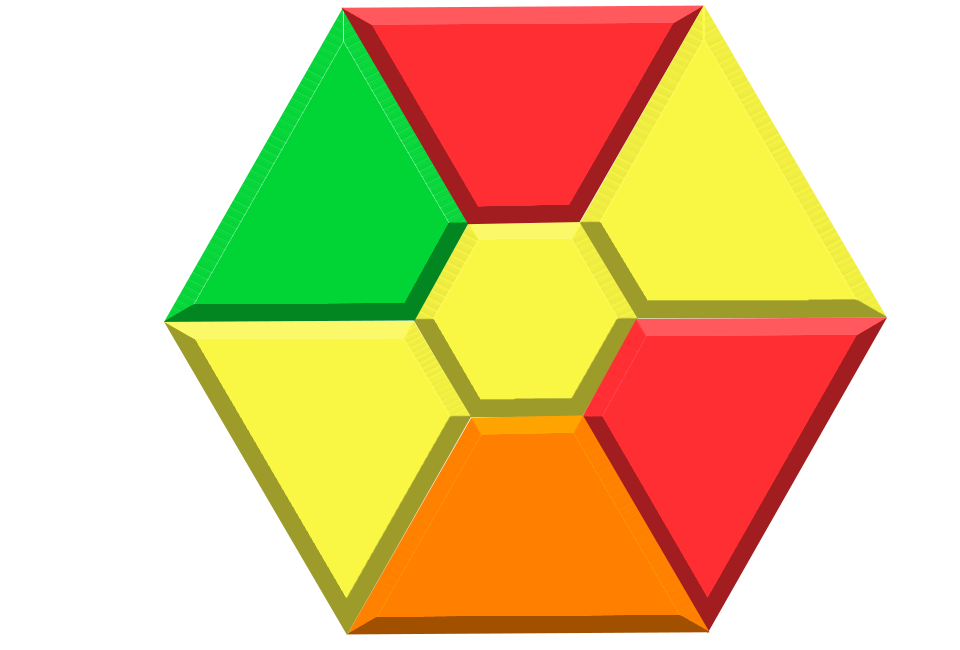 Обязательные требования
ПЕРЕЧНИ ЛИЦ, ПРИЧАСТНЫХ К ТЕРРОРИЗМУ
Учетные данные
ОРГАНИЗАЦИЯ ВНУТРЕННЕГО КОНТРОЛЯ
ИНФОРМАЦИЯ РОСФИНМОНИТОРИНГА
РЕЗУЛЬТАТЫ ПРОВЕРОК СОБЛЮДЕНИЯ ЗАКОНОДАТЕЛЬСТВА В СФЕРЕ ПОД/ФТ
сообщения
ДОБРОВОЛЬНОЕ СОТРУДНИЧЕСТВО
ДОБРОВОЛЬНОЕ СОТРУДНИЧЕСТВО
ПРЕДСТАВЛЕНИЕ СООБЩЕНИЙ
Электронные курсы
ОБУЧЕНИЕ
СРЕДНИЙ
УРОВЕНЬ
РИСКА
РИСК-ОЦЕНКА
Перечни лиц, 
причастных к терроризму
ЭКСПЕРТНЫЙ ФОРУМ ЧЛЕНОВ СОВЕТА КОМПЛАЕНС
Запросы росфинмониторинга
РАБОТА 
С ПЕРЕЧНЕМ
ИНСТРУКЦИИ ПОЛЬЗОВАТЕЛЯ ЛИЧНОГО КАБИНЕТА
ОБУЧЕНИЕ
ТЕХНИЧЕСКАЯ ПОДДЕРЖКА
Риски под/фт
Техническая поддержка
УСТРАНЕНИЕ НАРУШНИЙ
Проверка клиента
5
РОСФИНМОНИТОРИНГ
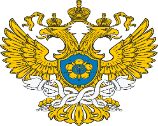 Федеральная служба 
по финансовому мониторингу
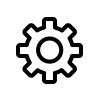 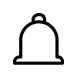 МЕНЮ
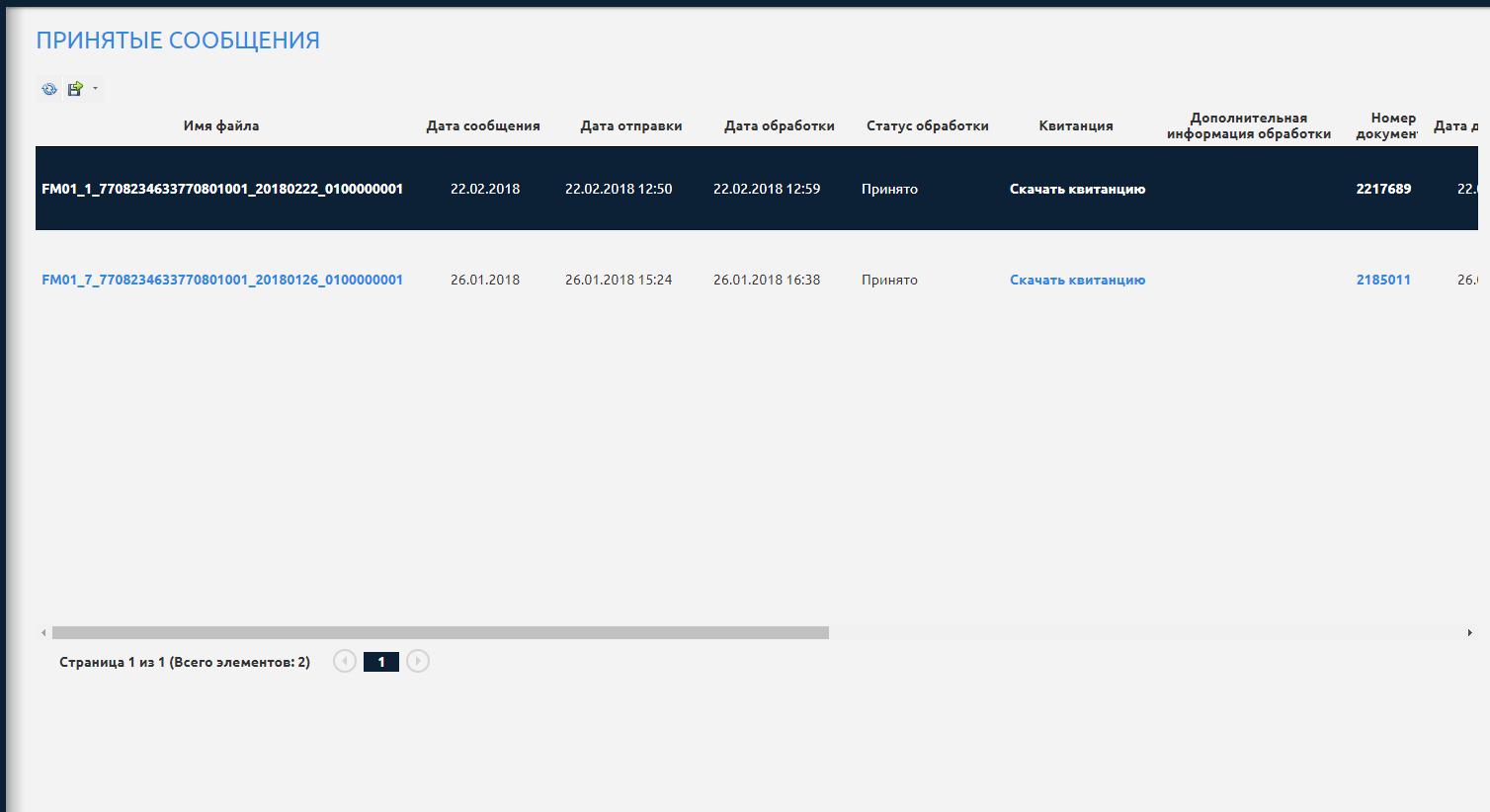 УЧЕТНЫЕ ДАННЫЕ
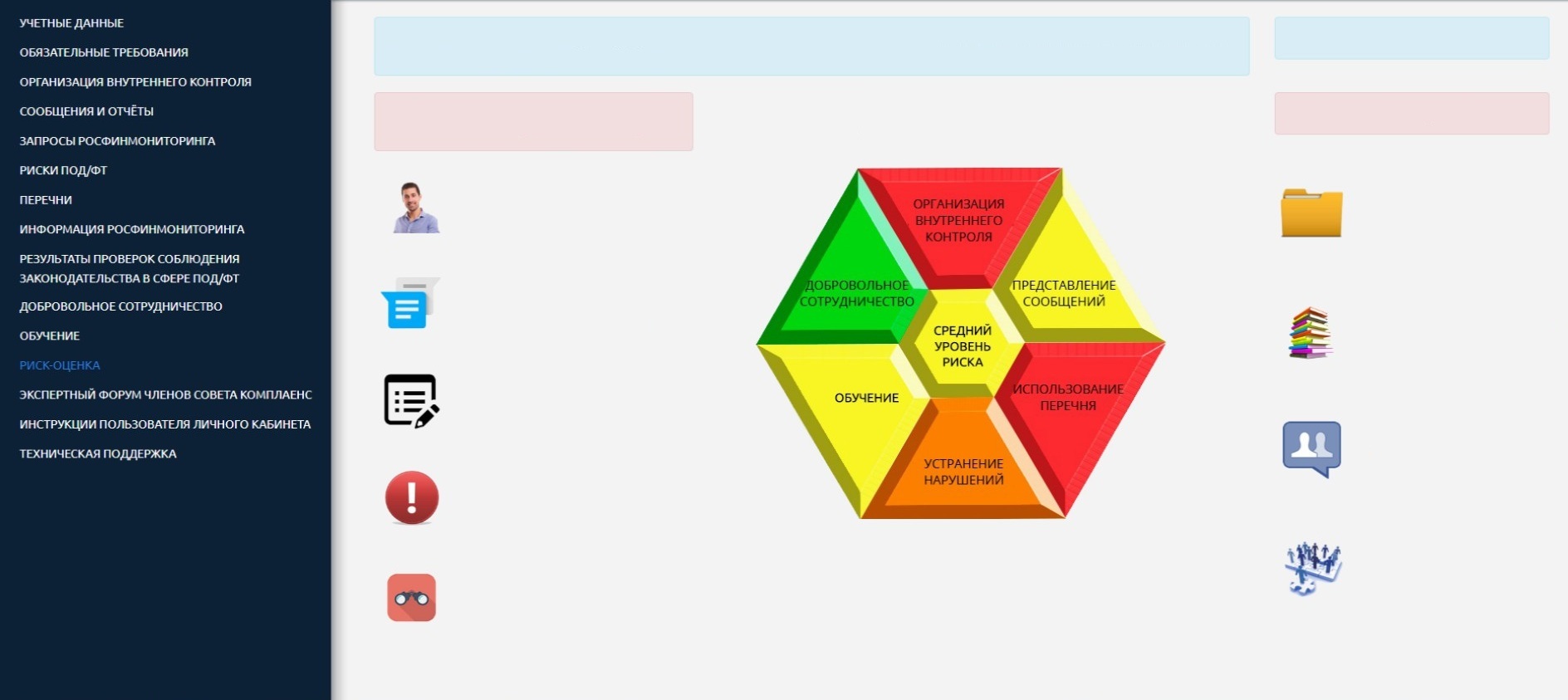 ОБЯЗАТЕЛЬНЫЕ ТРЕБОВАНИЯ
О выпуске очередной редакции Перечня организаций и физических лиц, в отношении которых имеются сведения 
об их причастности к экстремистской деятельности или терроризму от 29.09.2017
Архив новостей
ОРГАНИЗАЦИЯ ВНУТРЕННЕГО КОНТРОЛЯ
СООБЩЕНИЯ И ОТЧЕТЫ
Риск-оценка
Внимание! Вышла новая редакция Перечня лиц, причастных к терроризму
Штраф просрочен на 75 дней
ЗАПРОСЫ РОСФИНМОНИТОРИНГА
за период с 24.09.2017 по 01.10.2017
РИСКИ ПОД/ФТ
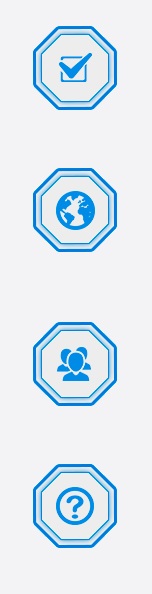 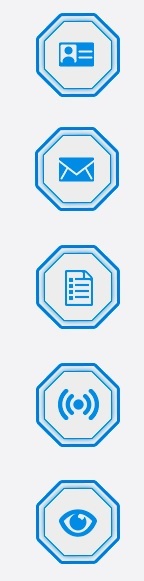 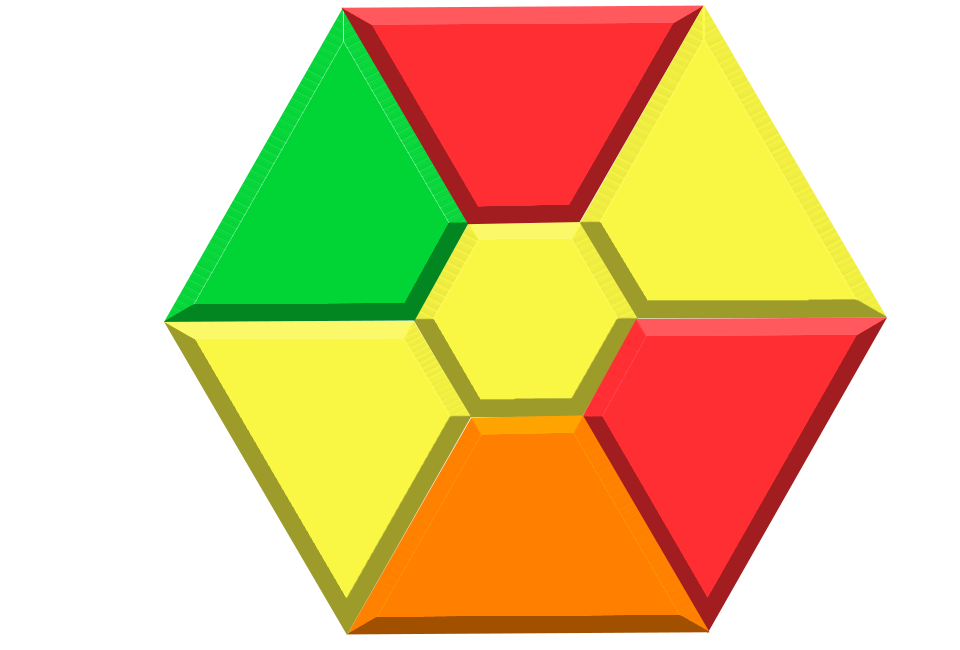 Обязательные требования
ПЕРЕЧНИ ЛИЦ, ПРИЧАСТНЫХ К ТЕРРОРИЗМУ
Учетные данные
ОРГАНИЗАЦИЯ ВНУТРЕННЕГО КОНТРОЛЯ
ИНФОРМАЦИЯ РОСФИНМОНИТОРИНГА
РЕЗУЛЬТАТЫ ПРОВЕРОК СОБЛЮДЕНИЯ ЗАКОНОДАТЕЛЬСТВА В СФЕРЕ ПОД/ФТ
сообщения
ДОБРОВОЛЬНОЕ СОТРУДНИЧЕСТВО
ДОБРОВОЛЬНОЕ СОТРУДНИЧЕСТВО
ПРЕДСТАВЛЕНИЕ СООБЩЕНИЙ
Электронные курсы
ОБУЧЕНИЕ
СРЕДНИЙ
УРОВЕНЬ
РИСКА
РИСК-ОЦЕНКА
Перечни лиц, 
причастных к терроризму
ЭКСПЕРТНЫЙ ФОРУМ ЧЛЕНОВ СОВЕТА КОМПЛАЕНС
Запросы росфинмониторинга
РАБОТА 
С ПЕРЕЧНЕМ
ИНСТРУКЦИИ ПОЛЬЗОВАТЕЛЯ ЛИЧНОГО КАБИНЕТА
ОБУЧЕНИЕ
ТЕХНИЧЕСКАЯ ПОДДЕРЖКА
Риски под/фт
Техническая поддержка
УСТРАНЕНИЕ НАРУШНИЙ
Проверка клиента
5
РОСФИНМОНИТОРИНГ
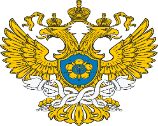 Федеральная служба 
по финансовому мониторингу
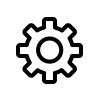 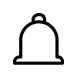 МЕНЮ
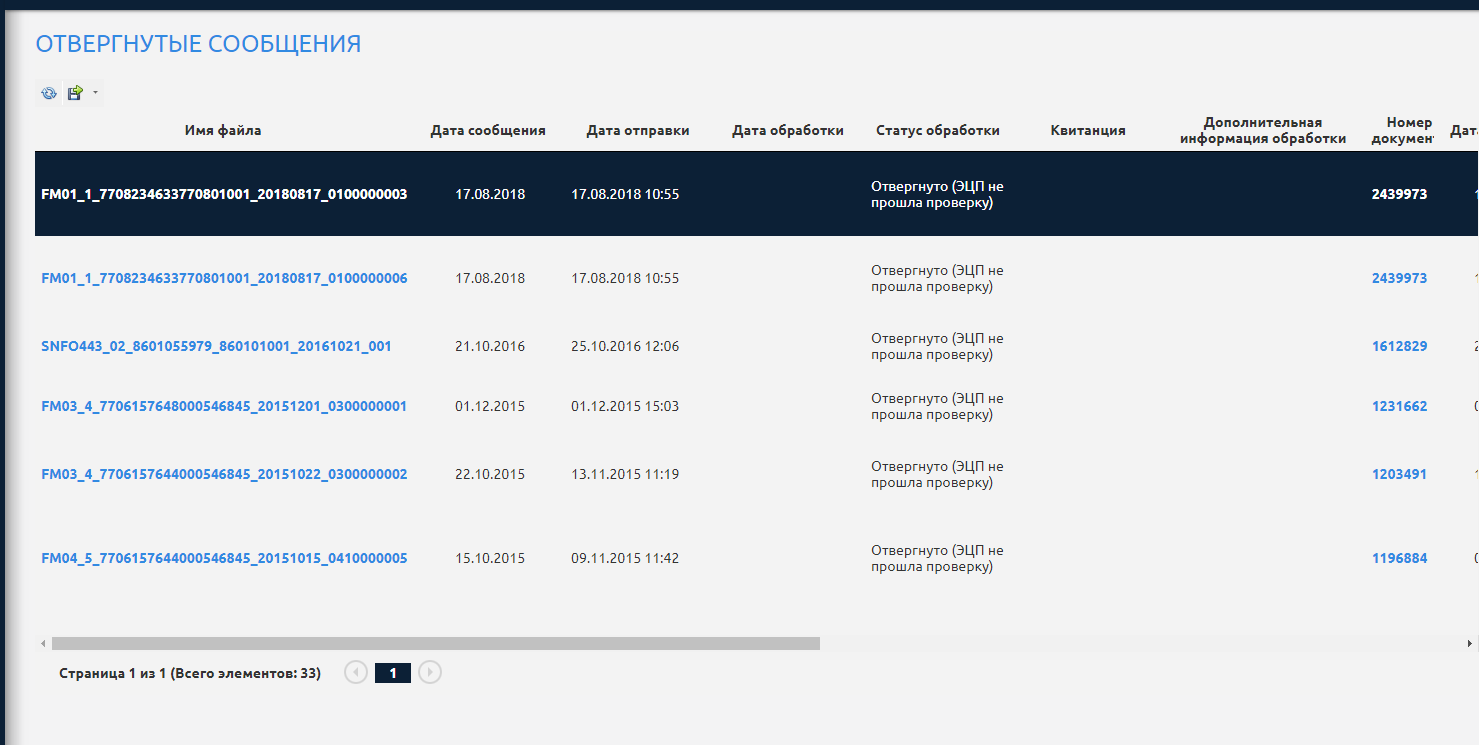 УЧЕТНЫЕ ДАННЫЕ
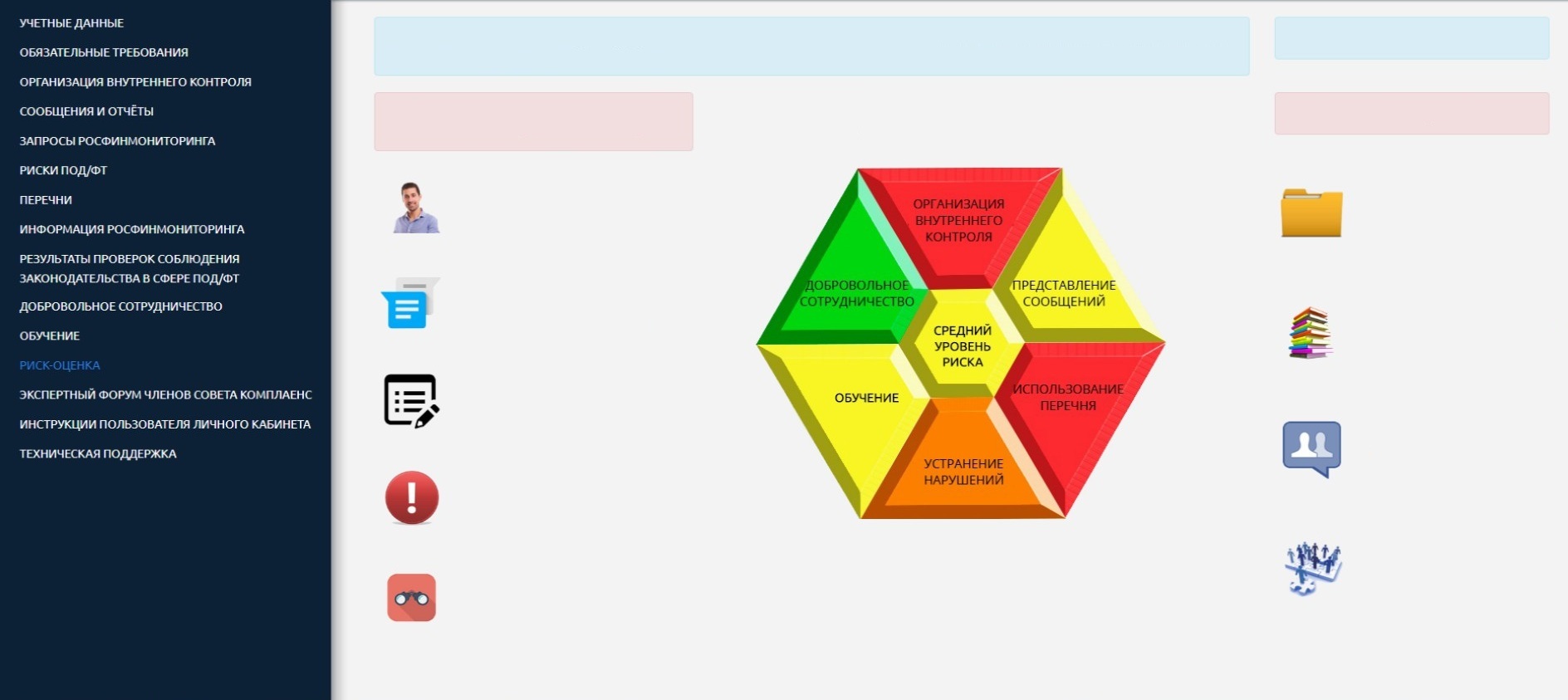 ОБЯЗАТЕЛЬНЫЕ ТРЕБОВАНИЯ
О выпуске очередной редакции Перечня организаций и физических лиц, в отношении которых имеются сведения 
об их причастности к экстремистской деятельности или терроризму от 29.09.2017
Архив новостей
ОРГАНИЗАЦИЯ ВНУТРЕННЕГО КОНТРОЛЯ
СООБЩЕНИЯ И ОТЧЕТЫ
Риск-оценка
Внимание! Вышла новая редакция Перечня лиц, причастных к терроризму
Штраф просрочен на 75 дней
ЗАПРОСЫ РОСФИНМОНИТОРИНГА
за период с 24.09.2017 по 01.10.2017
РИСКИ ПОД/ФТ
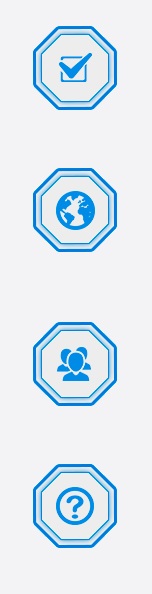 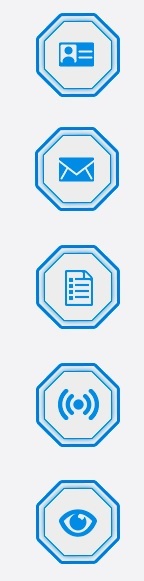 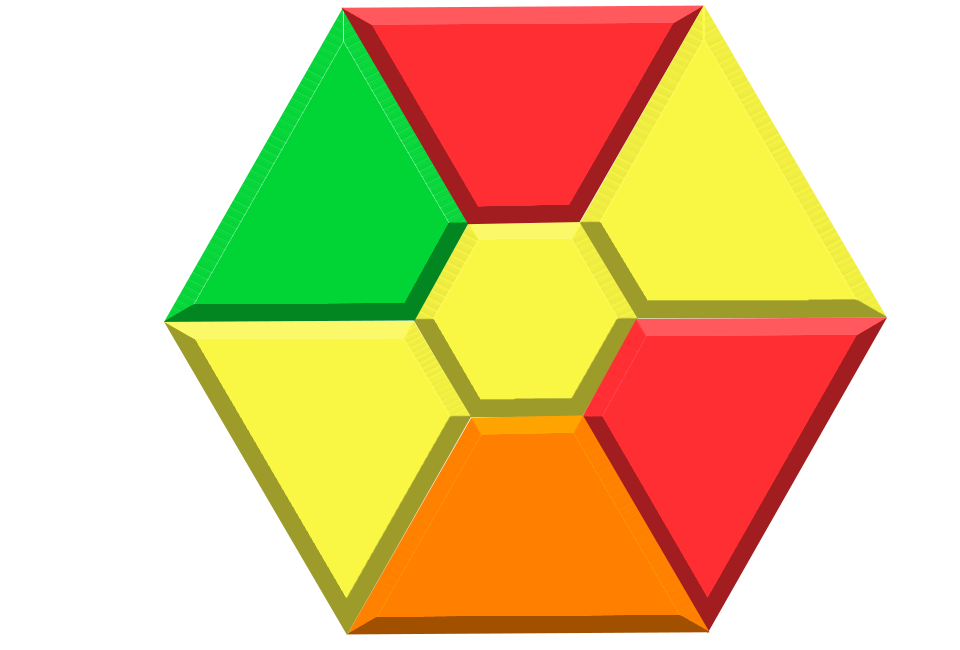 Обязательные требования
ПЕРЕЧНИ ЛИЦ, ПРИЧАСТНЫХ К ТЕРРОРИЗМУ
Учетные данные
ОРГАНИЗАЦИЯ ВНУТРЕННЕГО КОНТРОЛЯ
ИНФОРМАЦИЯ РОСФИНМОНИТОРИНГА
РЕЗУЛЬТАТЫ ПРОВЕРОК СОБЛЮДЕНИЯ ЗАКОНОДАТЕЛЬСТВА В СФЕРЕ ПОД/ФТ
сообщения
ДОБРОВОЛЬНОЕ СОТРУДНИЧЕСТВО
ДОБРОВОЛЬНОЕ СОТРУДНИЧЕСТВО
ПРЕДСТАВЛЕНИЕ СООБЩЕНИЙ
Электронные курсы
ОБУЧЕНИЕ
СРЕДНИЙ
УРОВЕНЬ
РИСКА
РИСК-ОЦЕНКА
Перечни лиц, 
причастных к терроризму
ЭКСПЕРТНЫЙ ФОРУМ ЧЛЕНОВ СОВЕТА КОМПЛАЕНС
Запросы росфинмониторинга
РАБОТА 
С ПЕРЕЧНЕМ
ИНСТРУКЦИИ ПОЛЬЗОВАТЕЛЯ ЛИЧНОГО КАБИНЕТА
ОБУЧЕНИЕ
ТЕХНИЧЕСКАЯ ПОДДЕРЖКА
Риски под/фт
Техническая поддержка
УСТРАНЕНИЕ НАРУШНИЙ
Проверка клиента
5
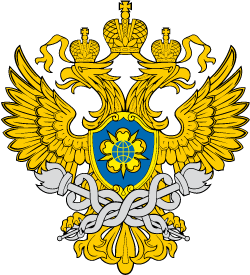 Сообщение об операциях внутреннего контроля
Как зайти на портал регистрации
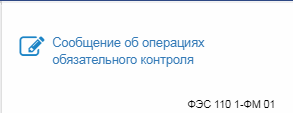 Выберите Сообщение об операциях обязательного контроля, после чего открывается форма, доступная к заполнению.
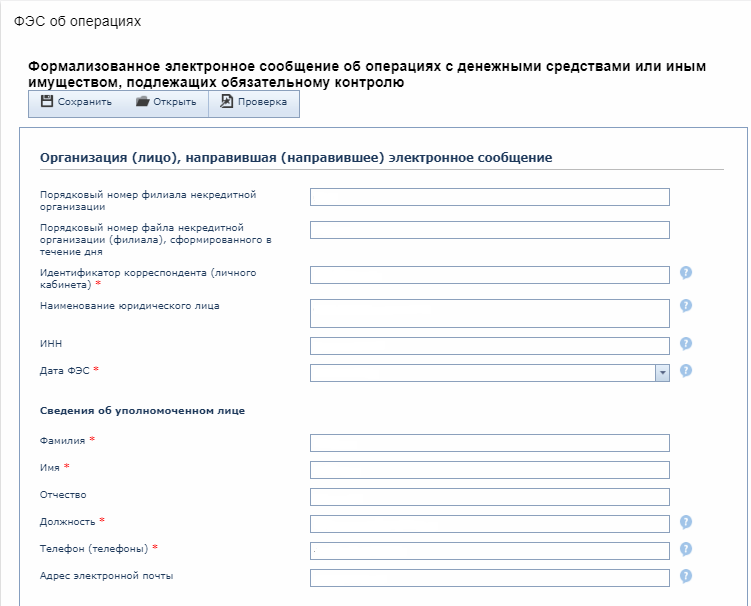 Заполните поля открытой формы. После этого добавьте в сообщение сведения об операции. Для этого в нижней части формы выберите команду Добавить.
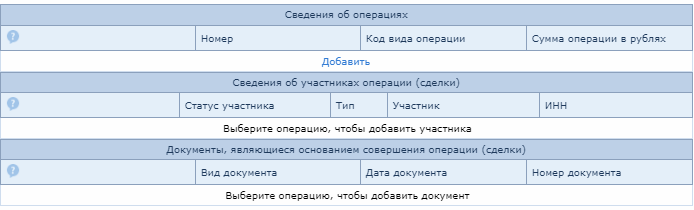 13
Росфинмониторинг
Сообщение об операциях внутреннего контроля
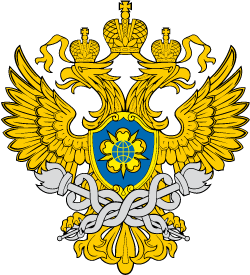 Как зайти на портал регистрации
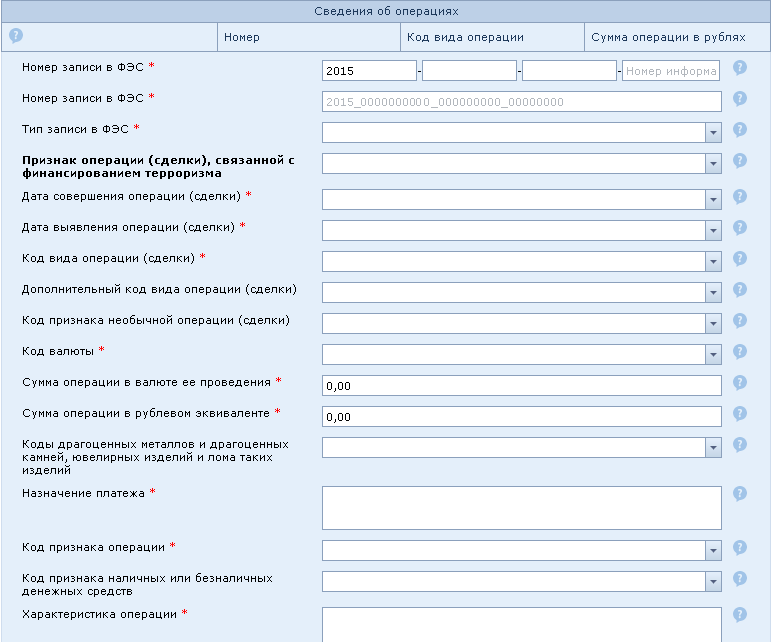 В появившемся окне, после нажатия кнопки «Добавить» заполните поля и сохраните сведения об операции, нажав клавишу Сохранить в нижней части блока.
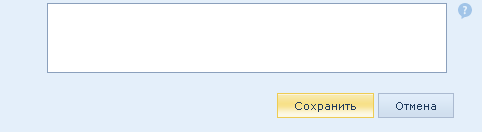 Данные сохраняются, блок Сведения об операции «сворачивается» и в нем появляется строка записи:
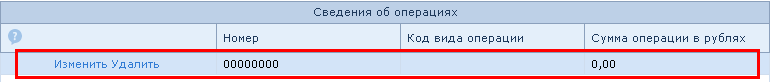 14
Росфинмониторинг
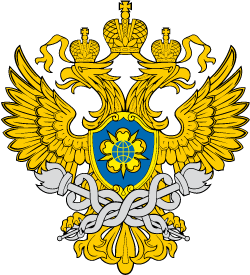 Сведения об операциях
Как зайти на портал регистрации
Сохраненные сведения об операции можно изменить или удалить, используя соответствующие команды в строке. 





Для добавления еще одной записи в блоке Сведения об операции повторите действия, выбрав команду Добавить.
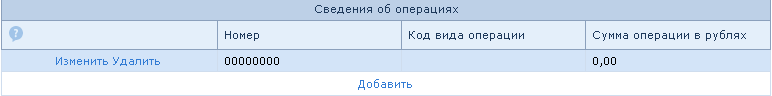 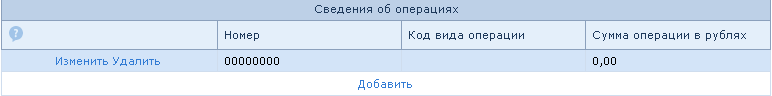 15
Росфинмониторинг
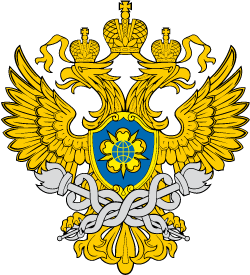 Сведения об участниках операции
Как зайти на портал регистрации
После того, как Вы добавили сведения об операциях, добавьте сведения об участниках операции. Для этого выберите команду Добавить в блоке Сведения об участниках операции (сделки):
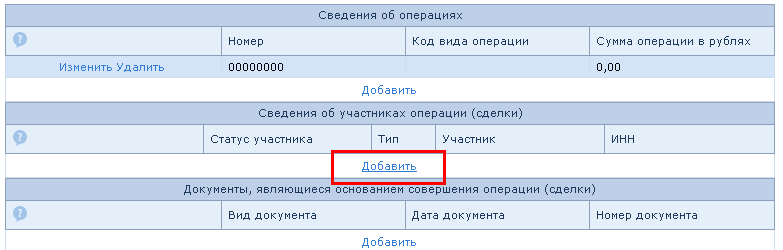 16
Росфинмониторинг
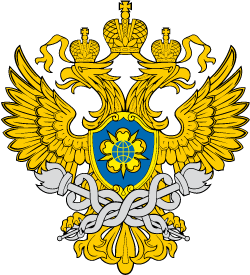 Сведения об участниках операции
Откроются поля формы для заполнения сведений об участниках.
Заполните поля и сохраните сведения об операции, нажав клавишу Сохранить в нижней части блока.
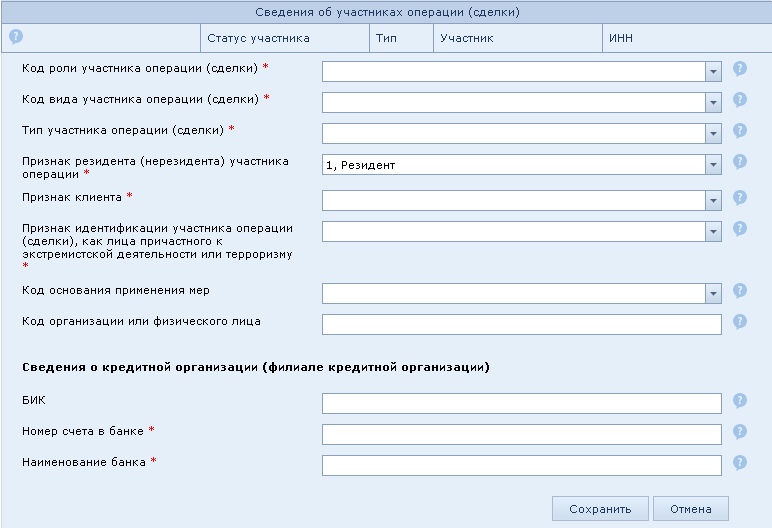 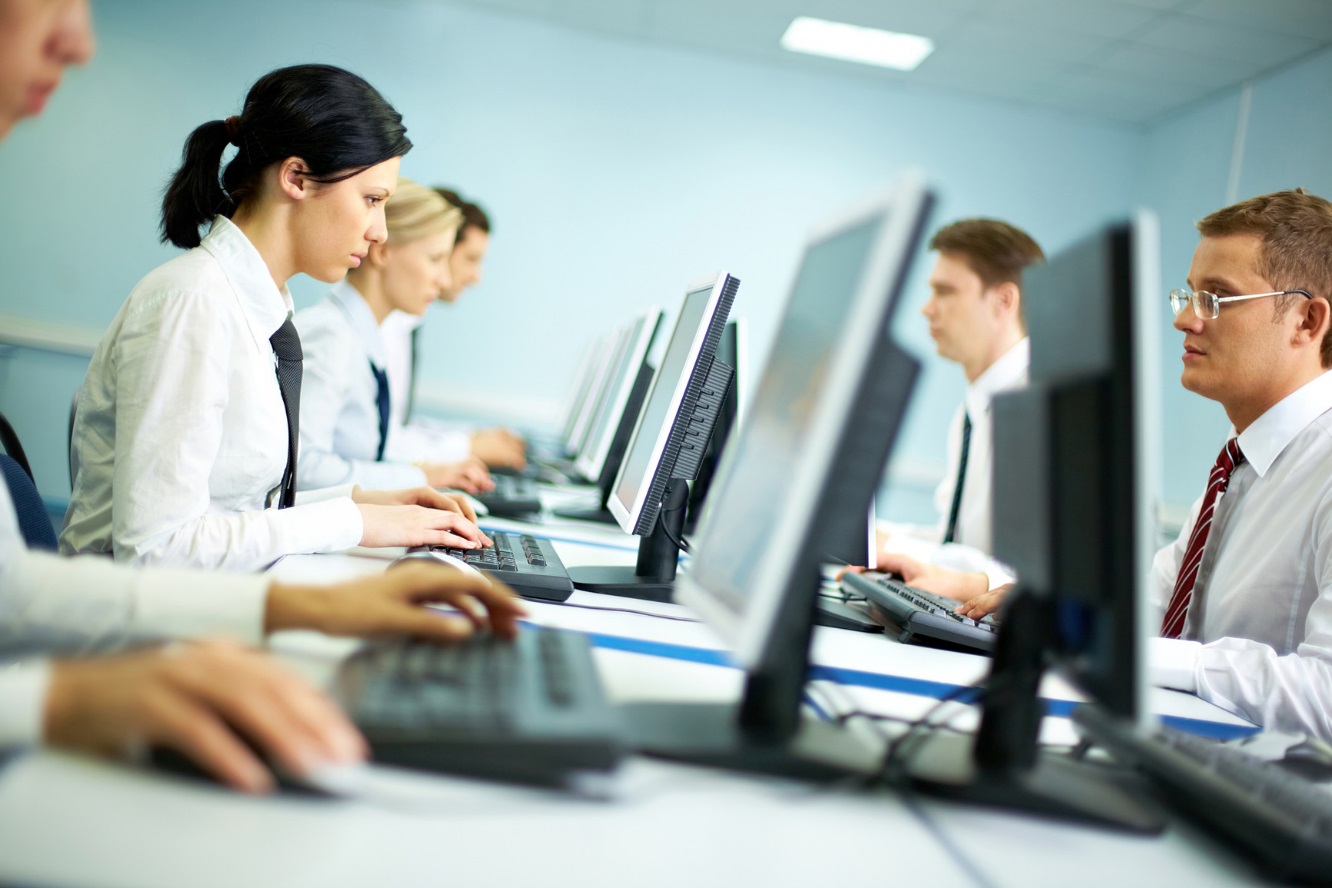 17
Росфинмониторинг
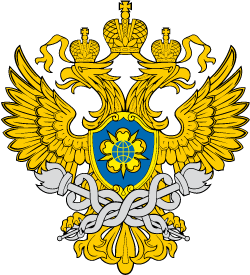 Как зайти на портал регистрации
Сведения об участниках операции
Данные сохраняются, блок Сведения об участниках операции (сделки) «сворачивается» и в нем появляется строка записи:
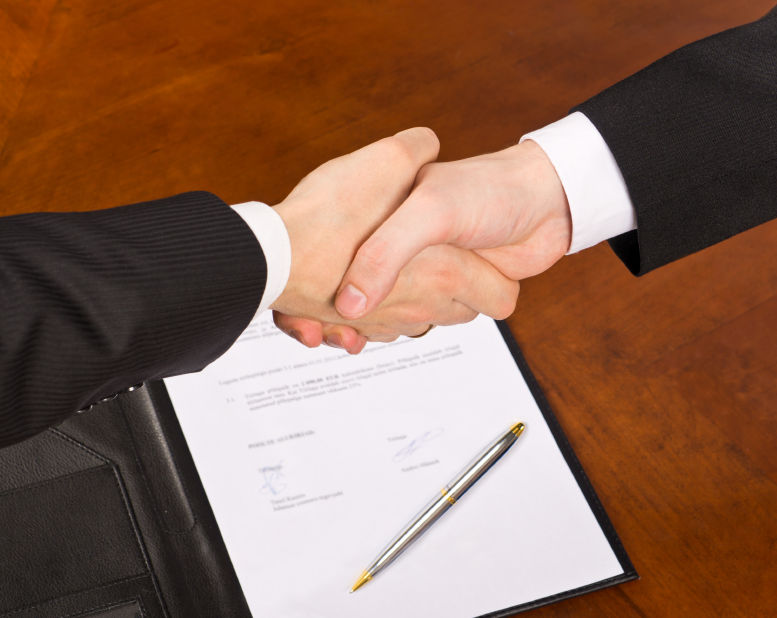 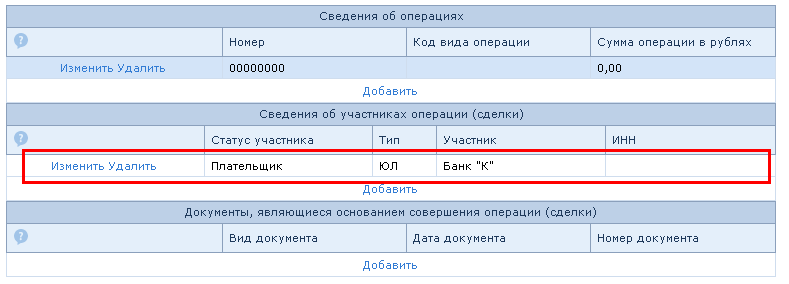 Сохраненные сведения об участнике можно изменить или удалить, используя соответствующие команды в строке. 
Для добавления еще одной записи в блоке Сведения об участниках операции (сделки) повторите действия, выбрав команду Добавить.
18
Росфинмониторинг
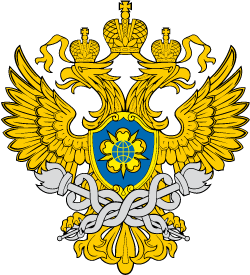 Документы, являющиеся основанием совершения операции
Как зайти на портал регистрации
Добавьте сведения о документах, являющихся основанием совершения операции. Для этого выберите команду Добавить в блоке Документы, являющиеся основанием совершения операции (сделки):
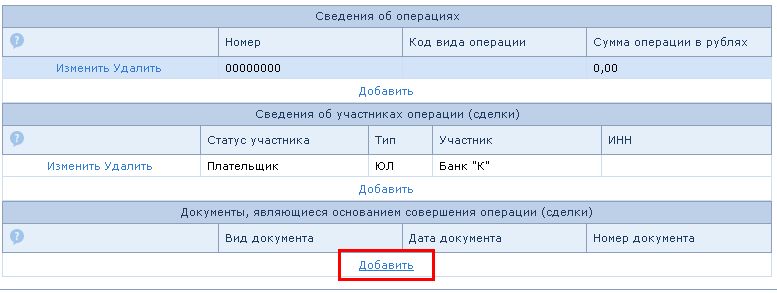 Откроются поля формы для заполнения сведений о документах:
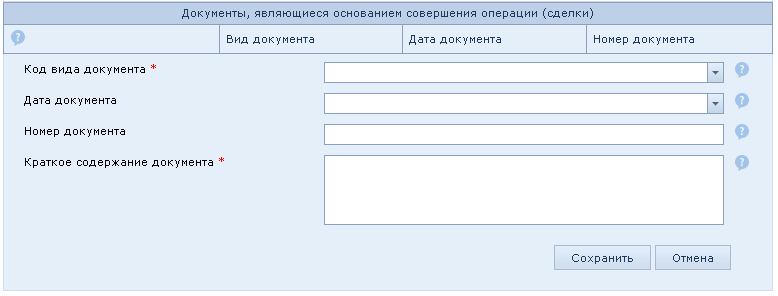 Заполните поля и сохраните сведения о документе, нажав клавишу Сохранить в нижней части блока.
19
Росфинмониторинг
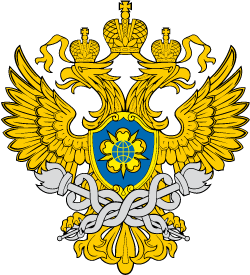 Документы, являющиеся основанием совершения операции
Данные сохраняются, блок Документы, являющиеся основанием совершения операции (сделки) «сворачивается» и в нем появляется строка записи:
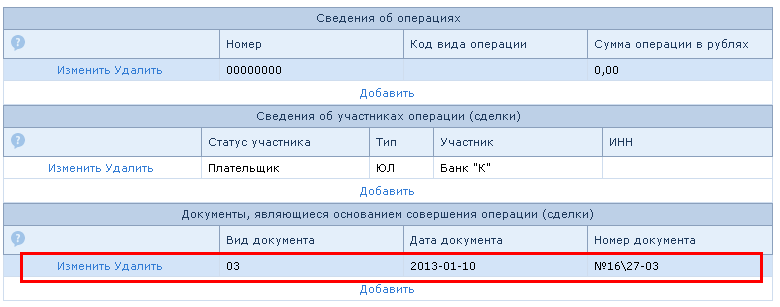 Сохраненные сведения о документе можно изменить или удалить, используя соответствующие команды в строке. 
Для добавления еще одной записи в блоке Документы, являющиеся основанием совершения операции (сделки) повторите действия, выбрав команду Добавить.
20
Росфинмониторинг
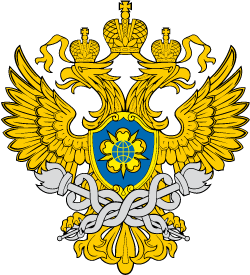 Проверка сформированного сообщения
Как зайти на портал регистрации
После завершения формирования всего сообщения проверьте его на наличие ошибок. Для этого нажмите кнопку Проверка в верхней части формы:
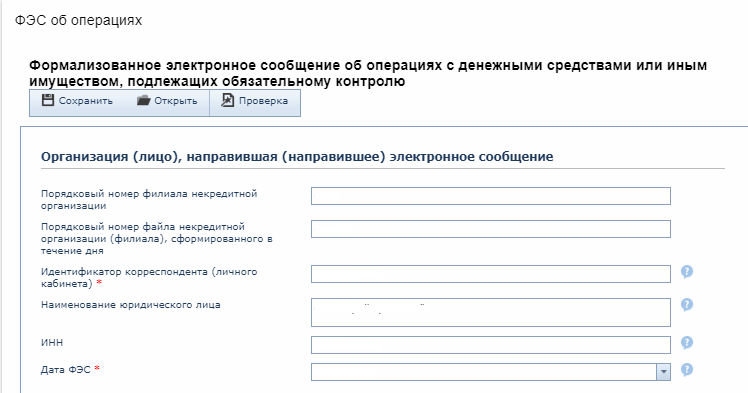 В случае ошибок, устраните их и повторите проверку.
Для сохранения сообщения на локальный диск нажмите кнопку Сохранить в верхней части формы.
Сохраненное на локальном диске сообщение можно открыть для просмотра и корректировки. Для этого используйте кнопку Открыть в верхней части формы.
21
Росфинмониторинг
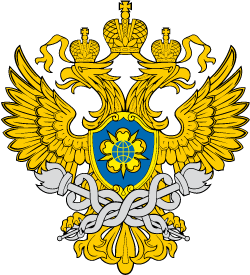 Сообщения об операциях внутреннего контроля
Как зайти на портал регистрации
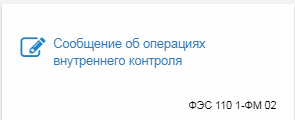 Выберите Сообщение об операциях внутреннего контроля, после чего открывается форма, доступная к заполнению.
Далее заполните форму аналогично сообщениям об операциях обязательного контроля, описанным ранее. 
Однако обратите внимание, что в операциях внутреннего контроля код вида операции должен быть только 6001.
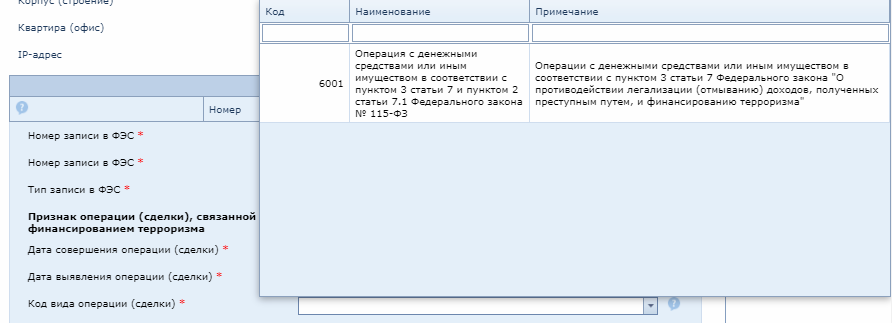 22
Росфинмониторинг
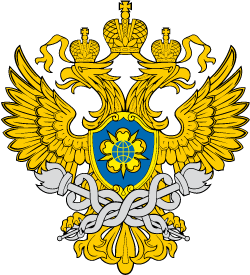 Как зайти на портал регистрации
Отправка электронного документа
В случае, если при загрузке в файле была обнаружена ошибка, более подробную информацию о ней можно посмотреть, выделив соответствующую строку в списке файлов и нажав кнопку Посмотреть.
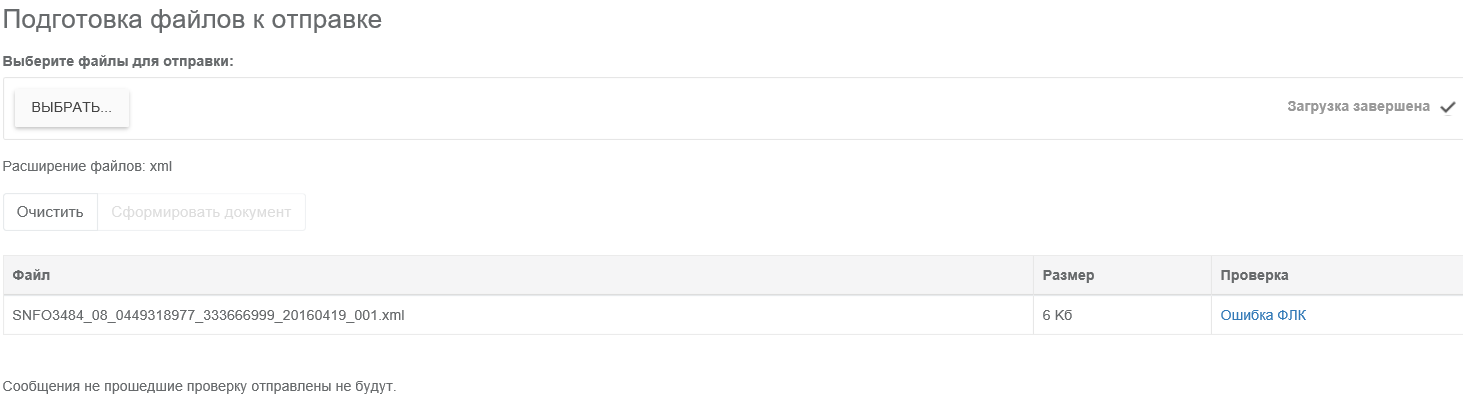 23
Росфинмониторинг
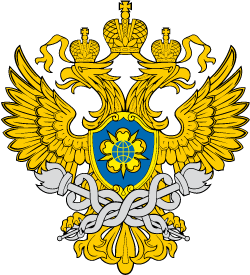 Как зайти на портал регистрации
Отправка электронного документа
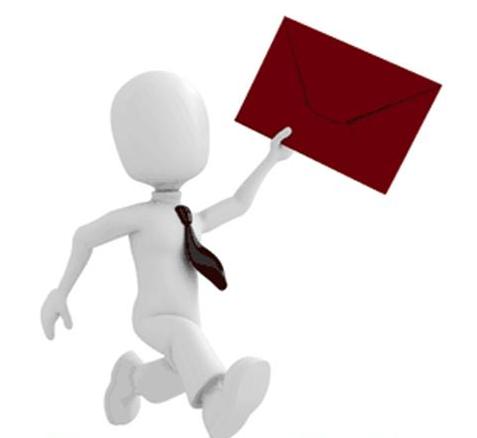 Нажмите кнопку Сформировать документ.
На странице отобразится список сертификатов подписи.
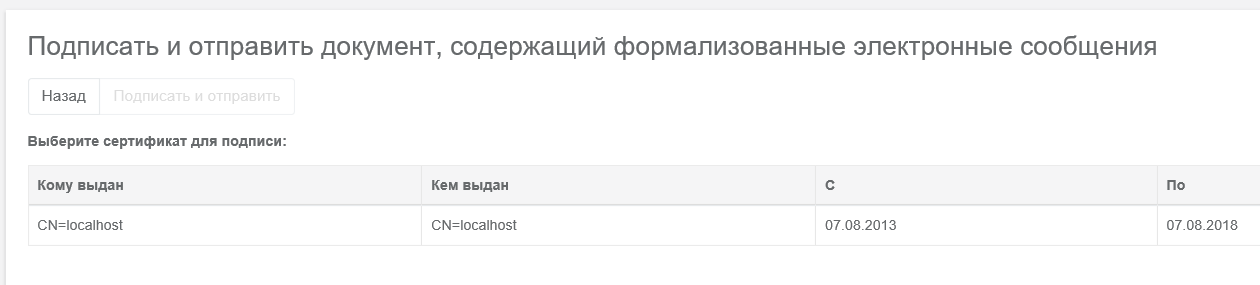 24
Росфинмониторинг
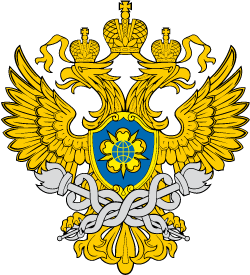 Отправка электронного документа
Как зайти на портал регистрации
С помощью левой кнопки мыши выберите сертификат, с помощью которого будет подписан документ, и нажмите кнопку Подписать и отправить.
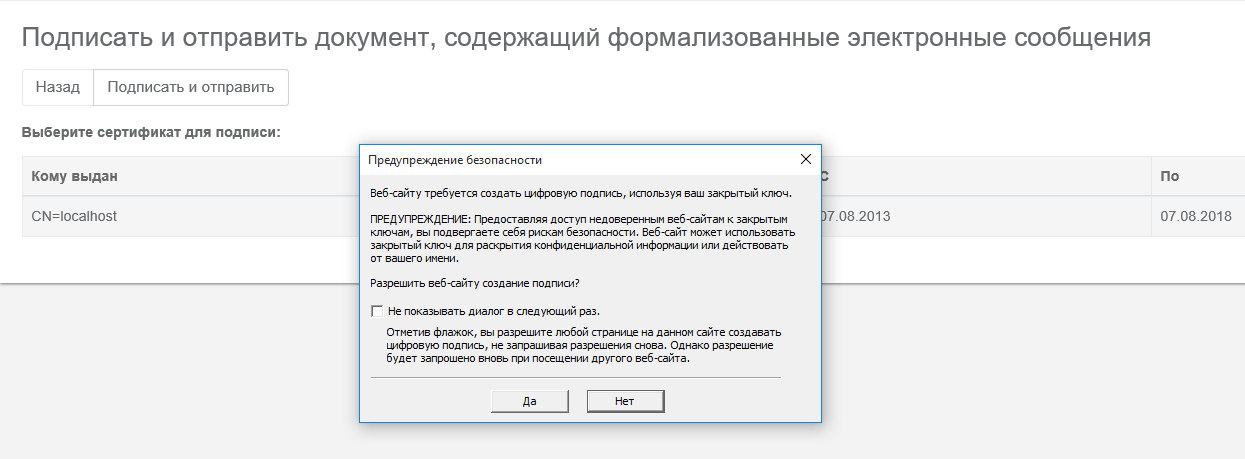 При необходимости подтвердите разрешение сайту на создание подписи.
25
Росфинмониторинг
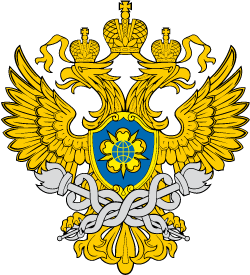 Как зайти на портал регистрации
Отправка электронного документа
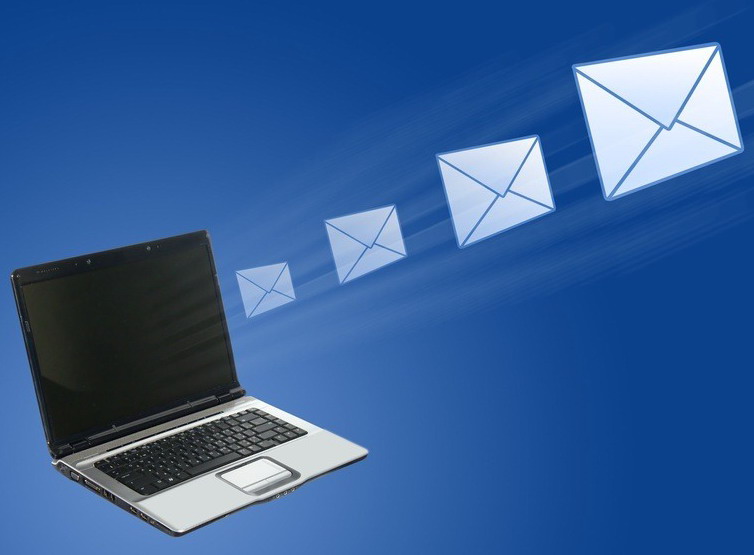 В результате на странице отобразится уведомление об успешной отправке сообщения.
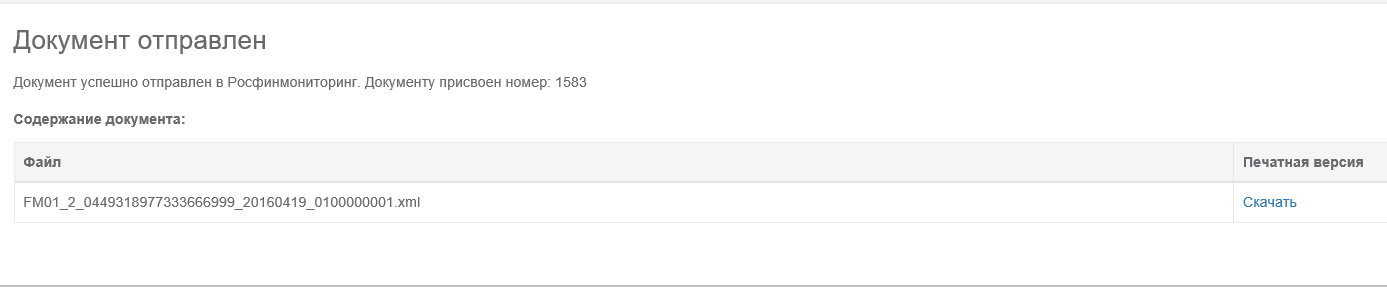 При успешной отправке документа становится доступной возможность печати сформированного сообщения, для этого необходимо нажать Скачать.
26
Росфинмониторинг
РОСФИНМОНИТОРИНГ
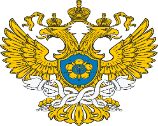 Федеральная служба 
по финансовому мониторингу
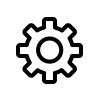 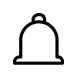 МЕНЮ
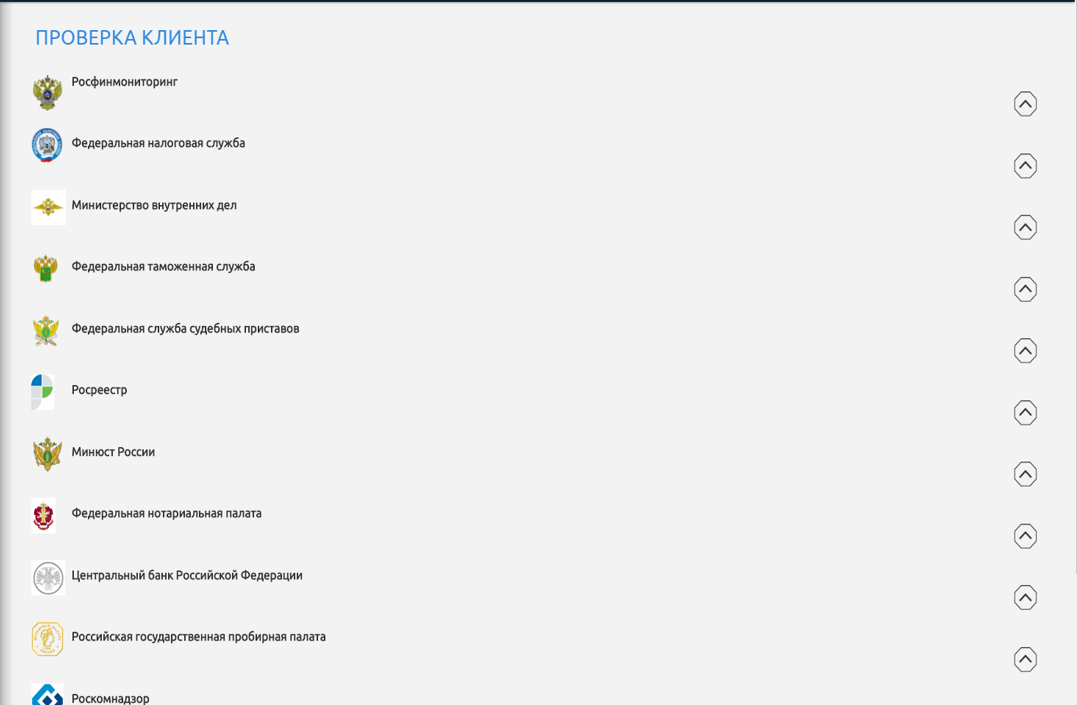 УЧЕТНЫЕ ДАННЫЕ
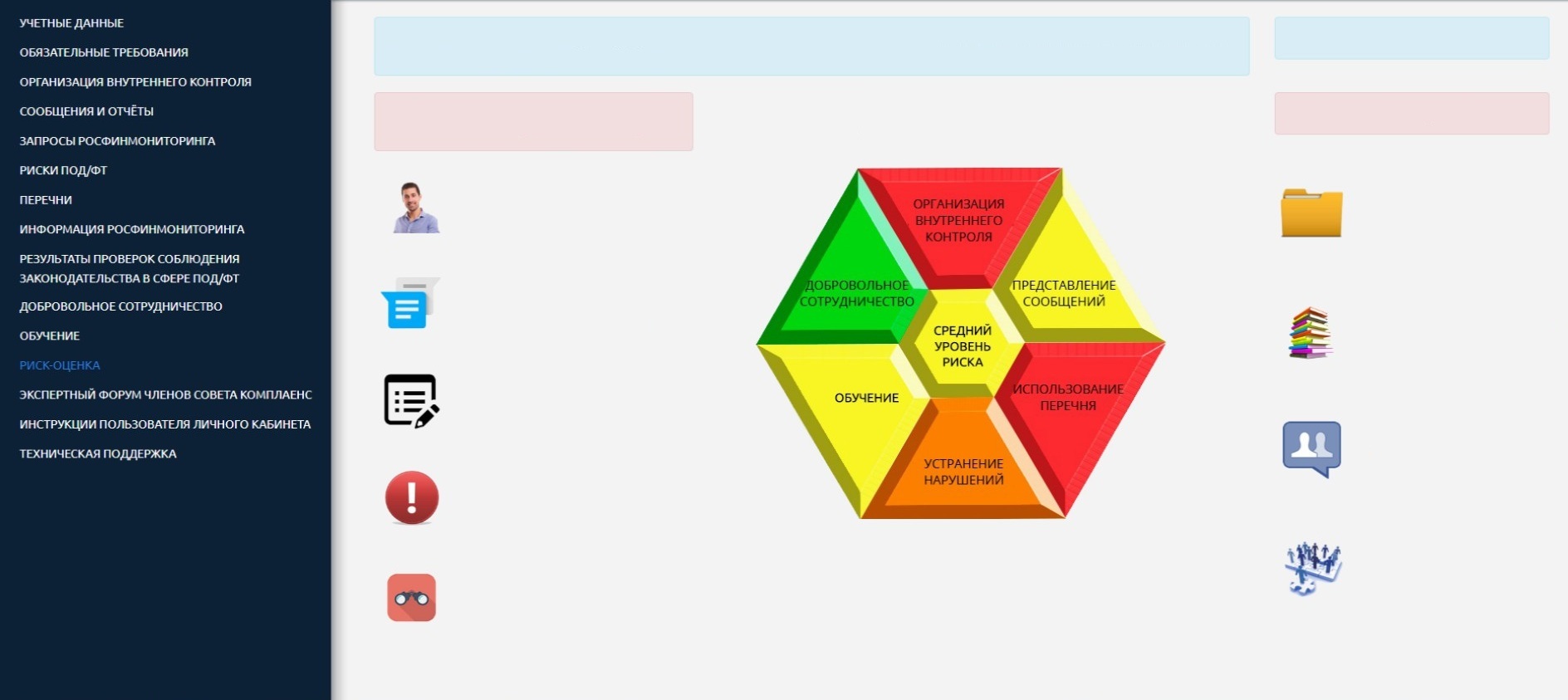 ОБЯЗАТЕЛЬНЫЕ ТРЕБОВАНИЯ
О выпуске очередной редакции Перечня организаций и физических лиц, в отношении которых имеются сведения 
об их причастности к экстремистской деятельности или терроризму от 29.09.2017
Архив новостей
ОРГАНИЗАЦИЯ ВНУТРЕННЕГО КОНТРОЛЯ
СООБЩЕНИЯ И ОТЧЕТЫ
Риск-оценка
Внимание! Вышла новая редакция Перечня лиц, причастных к терроризму
Штраф просрочен на 75 дней
ЗАПРОСЫ РОСФИНМОНИТОРИНГА
за период с 24.09.2017 по 01.10.2017
РИСКИ ПОД/ФТ
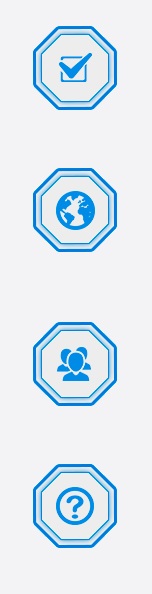 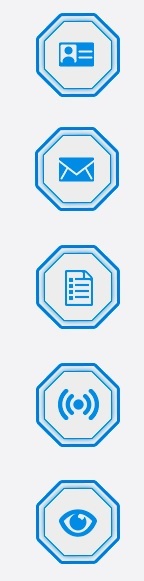 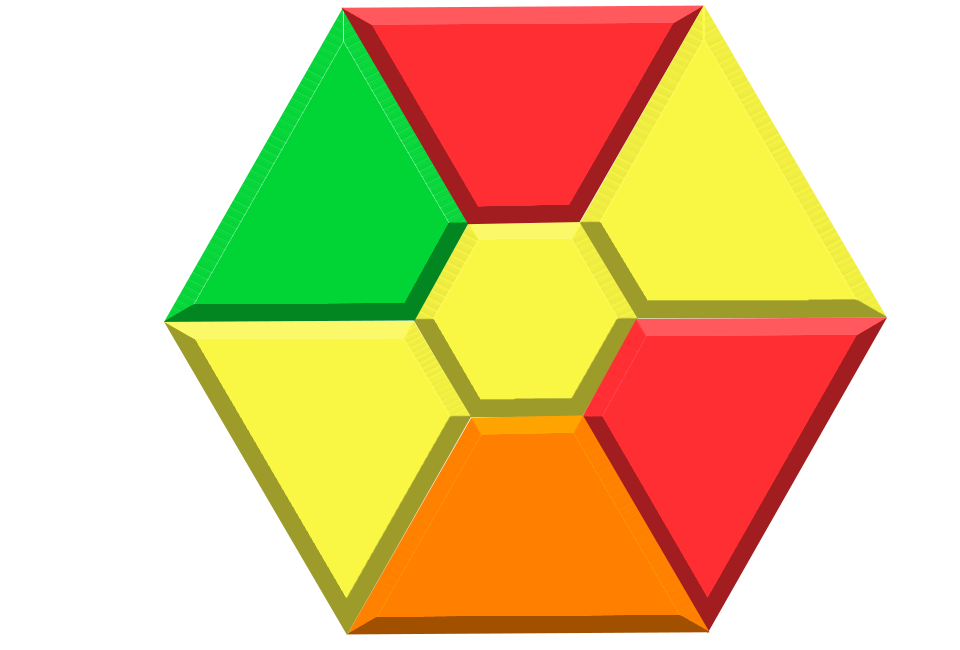 Обязательные требования
ПЕРЕЧНИ ЛИЦ, ПРИЧАСТНЫХ К ТЕРРОРИЗМУ
Учетные данные
ОРГАНИЗАЦИЯ ВНУТРЕННЕГО КОНТРОЛЯ
ИНФОРМАЦИЯ РОСФИНМОНИТОРИНГА
РЕЗУЛЬТАТЫ ПРОВЕРОК СОБЛЮДЕНИЯ ЗАКОНОДАТЕЛЬСТВА В СФЕРЕ ПОД/ФТ
сообщения
ДОБРОВОЛЬНОЕ СОТРУДНИЧЕСТВО
ДОБРОВОЛЬНОЕ СОТРУДНИЧЕСТВО
ПРЕДСТАВЛЕНИЕ СООБЩЕНИЙ
Электронные курсы
ОБУЧЕНИЕ
СРЕДНИЙ
УРОВЕНЬ
РИСКА
РИСК-ОЦЕНКА
Перечни лиц, 
причастных к терроризму
ЭКСПЕРТНЫЙ ФОРУМ ЧЛЕНОВ СОВЕТА КОМПЛАЕНС
Запросы росфинмониторинга
РАБОТА 
С ПЕРЕЧНЕМ
ИНСТРУКЦИИ ПОЛЬЗОВАТЕЛЯ ЛИЧНОГО КАБИНЕТА
ОБУЧЕНИЕ
ТЕХНИЧЕСКАЯ ПОДДЕРЖКА
Риски под/фт
Техническая поддержка
УСТРАНЕНИЕ НАРУШНИЙ
Проверка клиента
5
Обучение
РОСФИНМОНИТОРИНГ
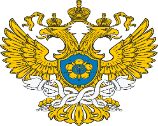 Федеральная служба 
по финансовому мониторингу
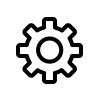 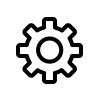 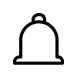 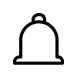 ООО «Лизинг-партнер»
МЕНЮ
УЧЕТНЫЕ ДАННЫЕ
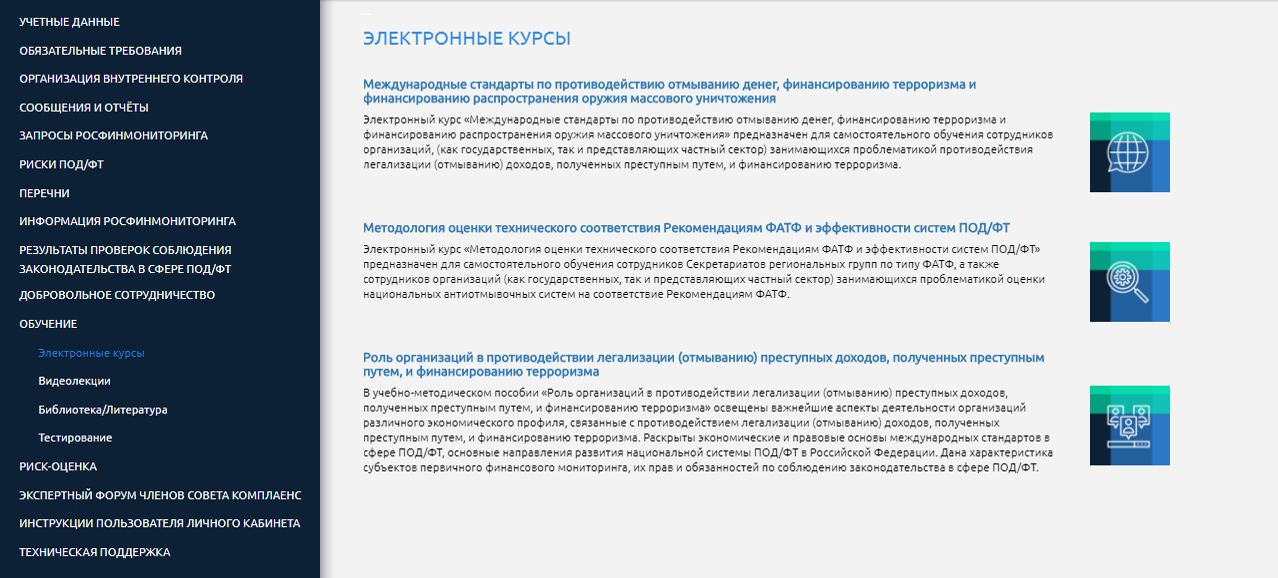 ОБЯЗАТЕЛЬНЫЕ ТРЕБОВАНИЯ
Электронные курсы
ОРГАНИЗАЦИЯ ВНУТРЕННЕГО КОНТРОЛЯ
СООБЩЕНИЯ И ОТЧЕТЫ
ЗАПРОСЫ РОСФИНМОНИТОРИНГА
РИСКИ ПОД/ФТ
ПЕРЕЧНИ ЛИЦ, ПРИЧАСТНЫХ К ТЕРРОРИЗМУ
ИНФОРМАЦИЯ РОСФИНМОНИТОРИНГА
РЕЗУЛЬТАТЫ ПРОВЕРОК СОБЛЮДЕНИЯ ЗАКОНОДАТЕЛЬСТВА В СФЕРЕ ПОД/ФТ
ДОБРОВОЛЬНОЕ СОТРУДНИЧЕСТВО
ОБУЧЕНИЕ
РИСК-ОЦЕНКА
ЭКСПЕРТНЫЙ ФОРУМ ЧЛЕНОВ СОВЕТА КОМПЛАЕНС
ИНСТРУКЦИИ ПОЛЬЗОВАТЕЛЯ ЛИЧНОГО КАБИНЕТА
ТЕХНИЧЕСКАЯ ПОДДЕРЖКА
28
Обучение
РОСФИНМОНИТОРИНГ
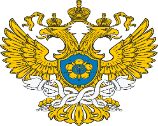 Федеральная служба 
по финансовому мониторингу
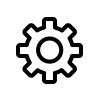 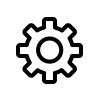 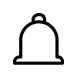 ООО «Лизинг-партнер»
МЕНЮ
УЧЕТНЫЕ ДАННЫЕ
ОБЯЗАТЕЛЬНЫЕ ТРЕБОВАНИЯ
ОРГАНИЗАЦИЯ ВНУТРЕННЕГО КОНТРОЛЯ
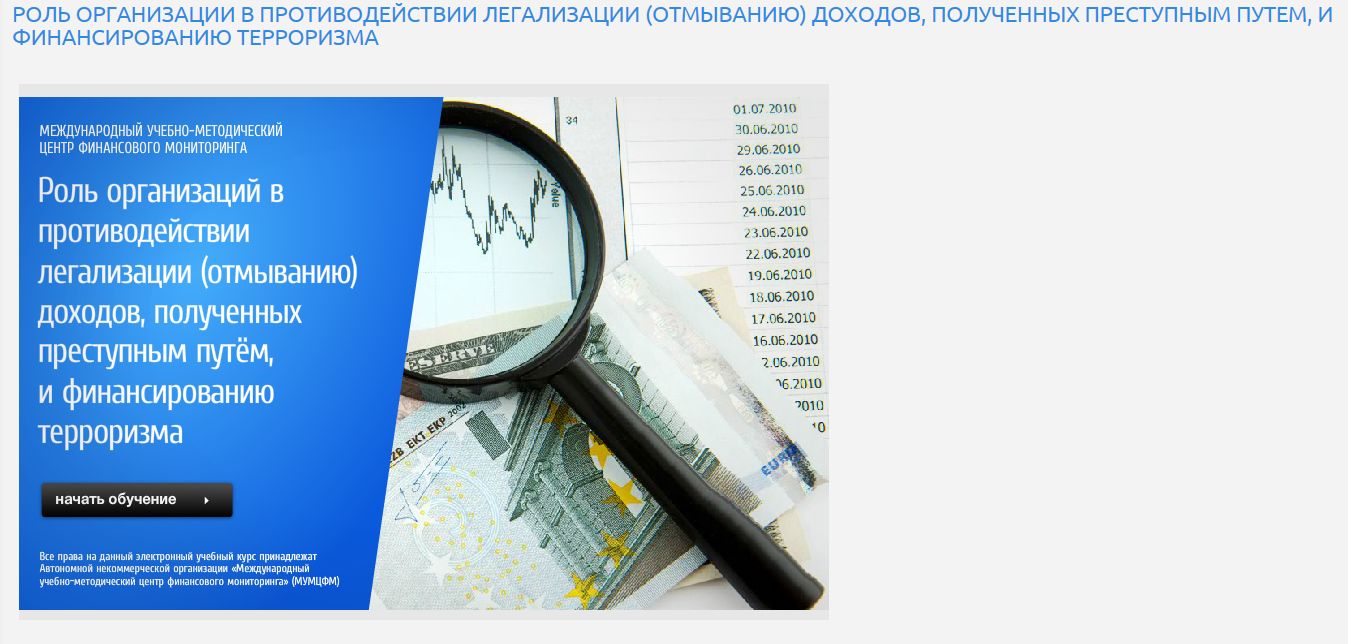 СООБЩЕНИЯ И ОТЧЕТЫ
ЗАПРОСЫ РОСФИНМОНИТОРИНГА
РИСКИ ПОД/ФТ
ПЕРЕЧНИ ЛИЦ, ПРИЧАСТНЫХ К ТЕРРОРИЗМУ
ИНФОРМАЦИЯ РОСФИНМОНИТОРИНГА
РЕЗУЛЬТАТЫ ПРОВЕРОК СОБЛЮДЕНИЯ ЗАКОНОДАТЕЛЬСТВА В СФЕРЕ ПОД/ФТ
ДОБРОВОЛЬНОЕ СОТРУДНИЧЕСТВО
ОБУЧЕНИЕ
РИСК-ОЦЕНКА
ЭКСПЕРТНЫЙ ФОРУМ ЧЛЕНОВ СОВЕТА КОМПЛАЕНС
ИНСТРУКЦИИ ПОЛЬЗОВАТЕЛЯ ЛИЧНОГО КАБИНЕТА
ТЕХНИЧЕСКАЯ ПОДДЕРЖКА
29